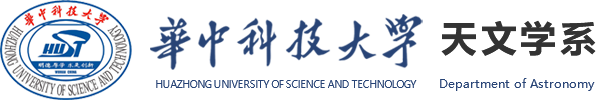 Identifying quark aspects of compact starsin Multimessenger Era
Enping Zhou 
May 14th @ DDF2024 in Guizhou
In collaboration with: Y. Ma, C. Xia, A. Li, M. Shibata, K. Kiuchi
The ultimate dream
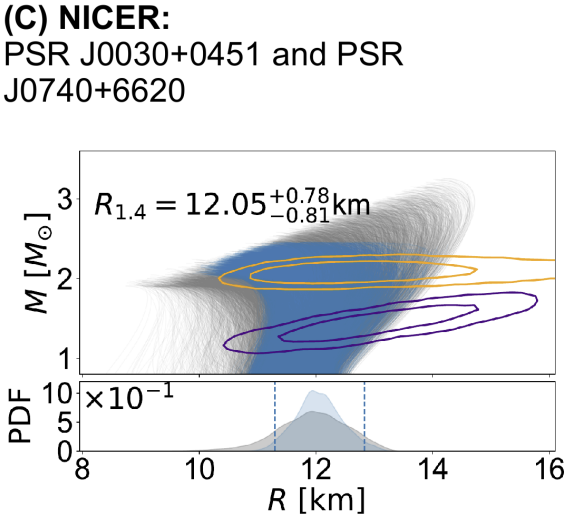 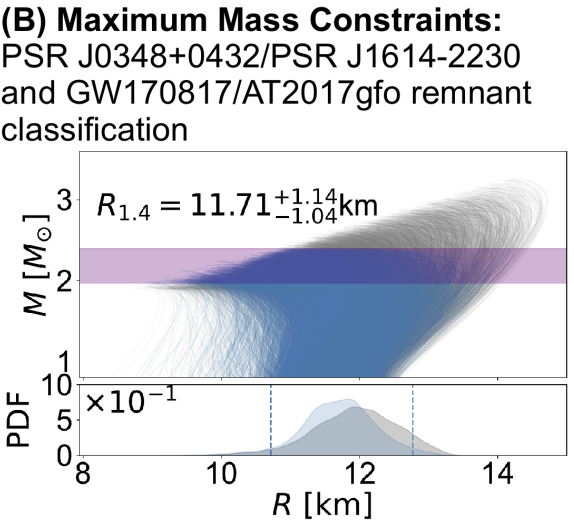 Symmetry energy slope
/
Energy gap of paired quarks
/
Why 
Be8
unstable?
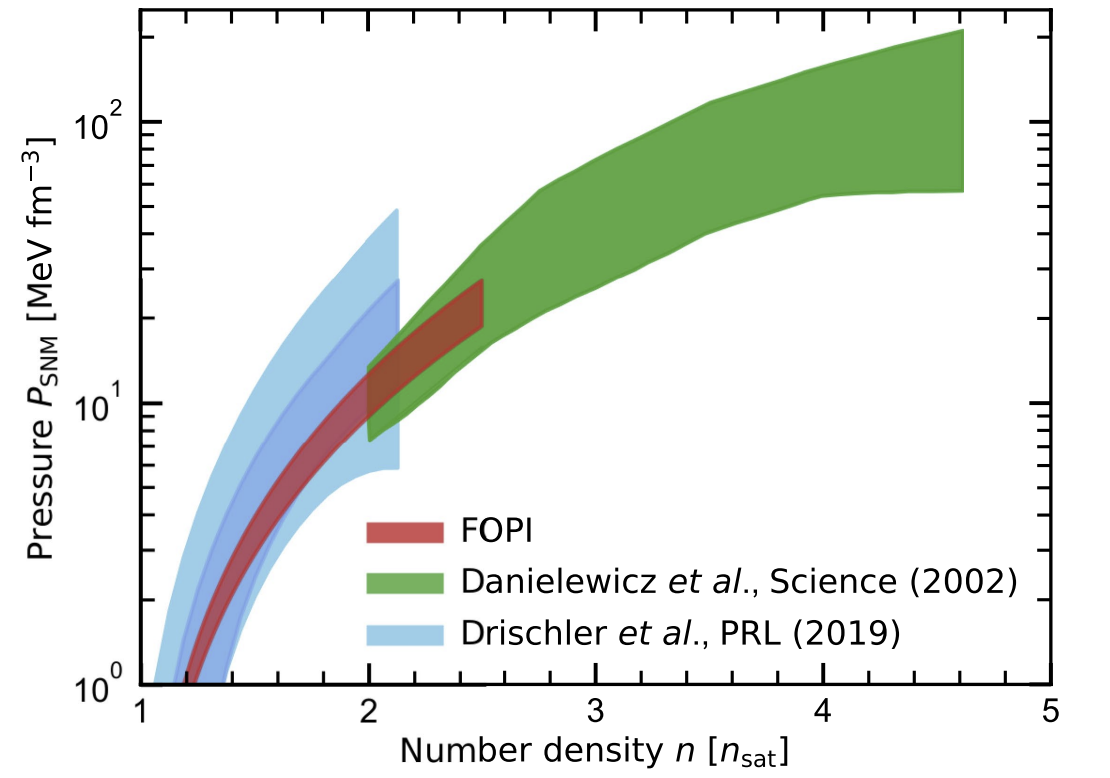 Huth et al. 2022
Phase-transition and Compact Star with quarks
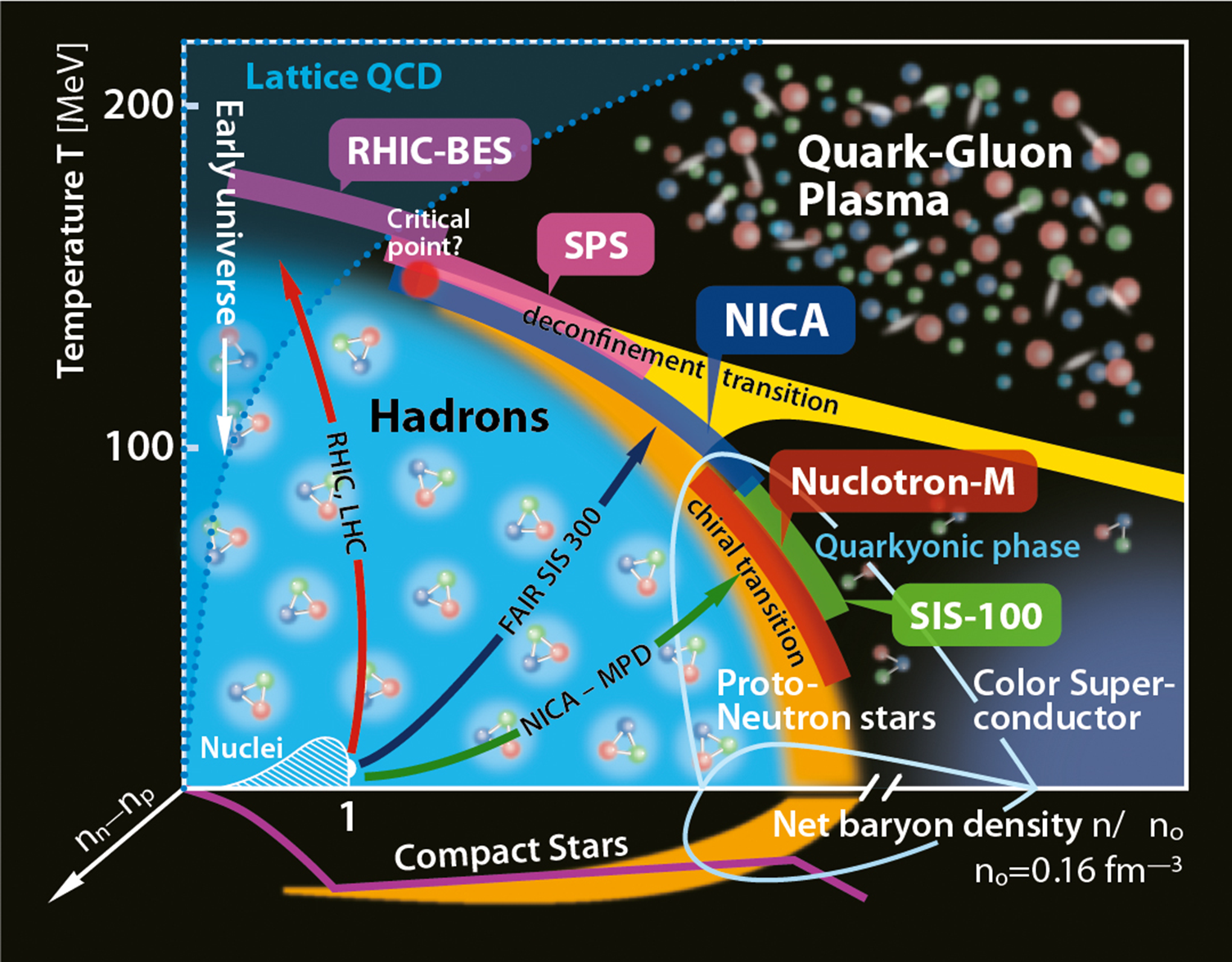 If PT happens at the density of NSs
Miao et al. 2021
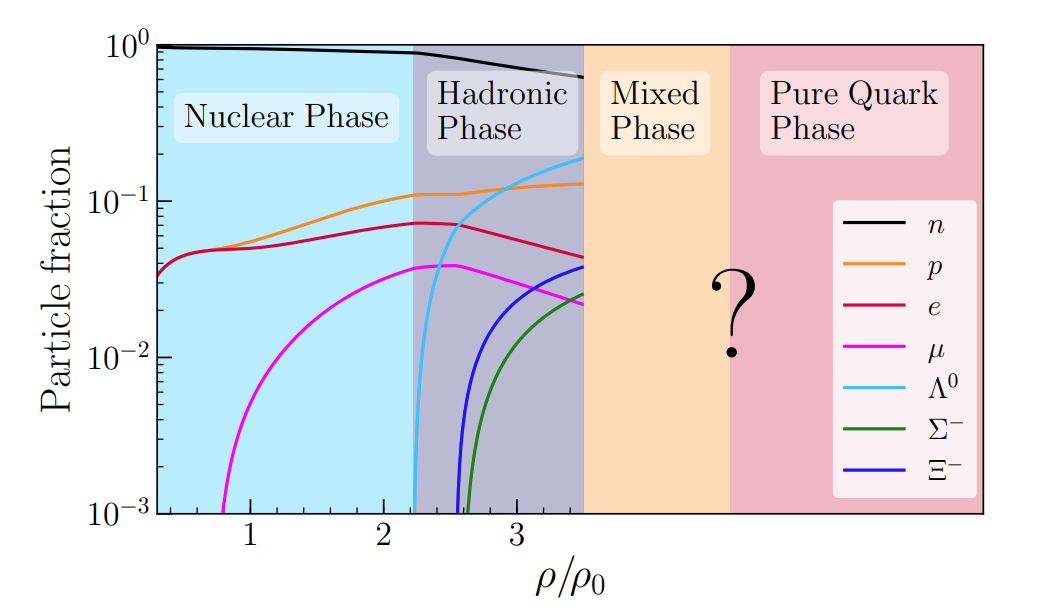 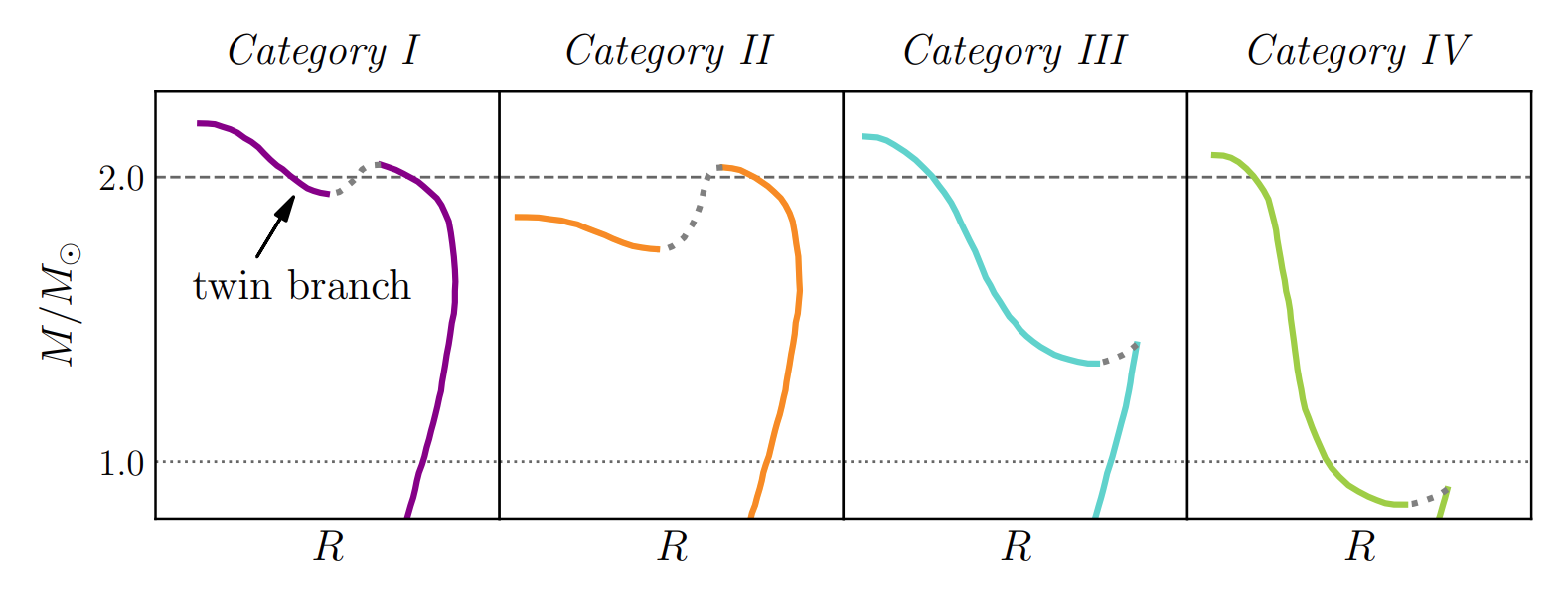 Motana et al. 2019
Phase-transition and quark stars
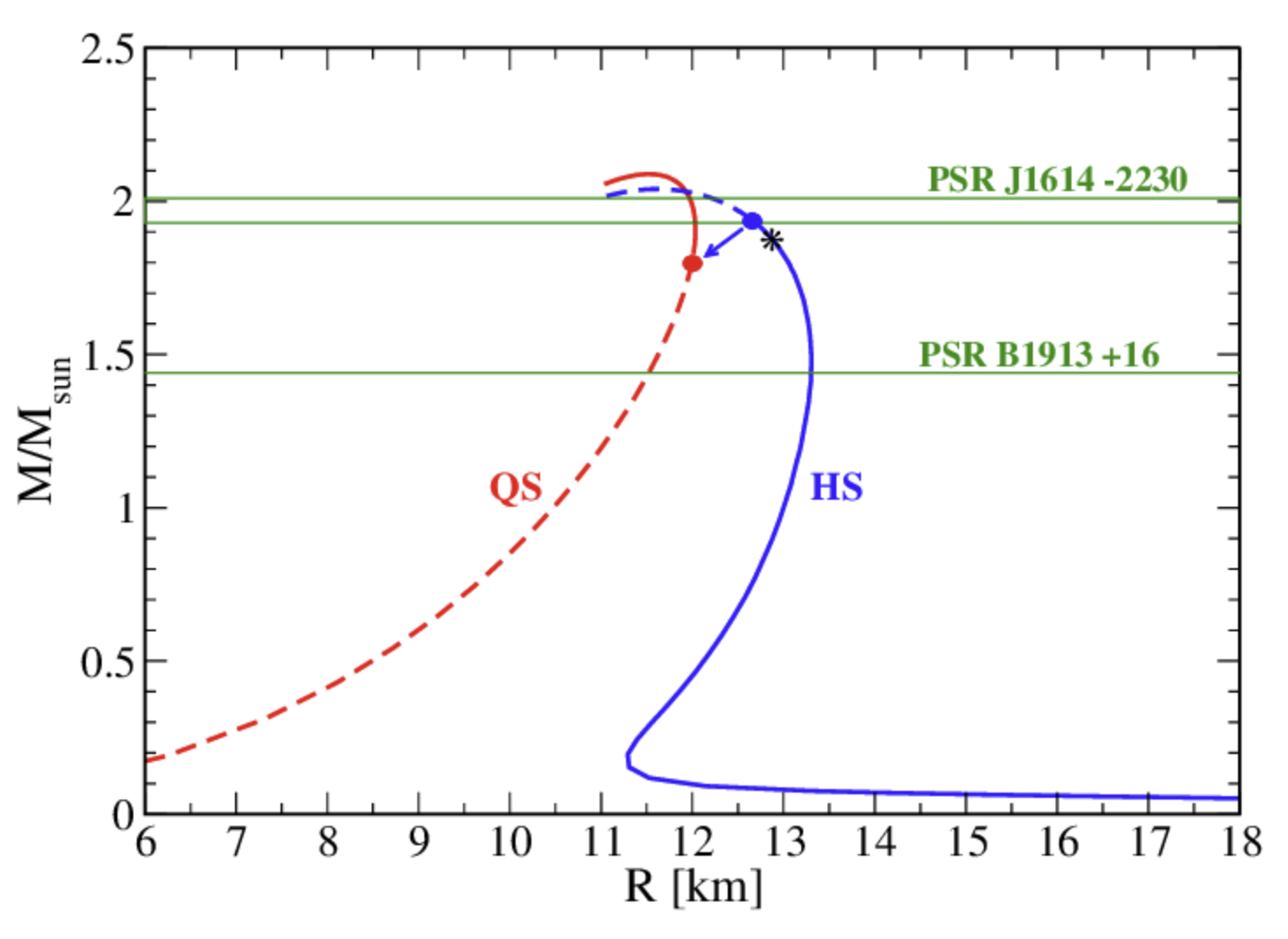 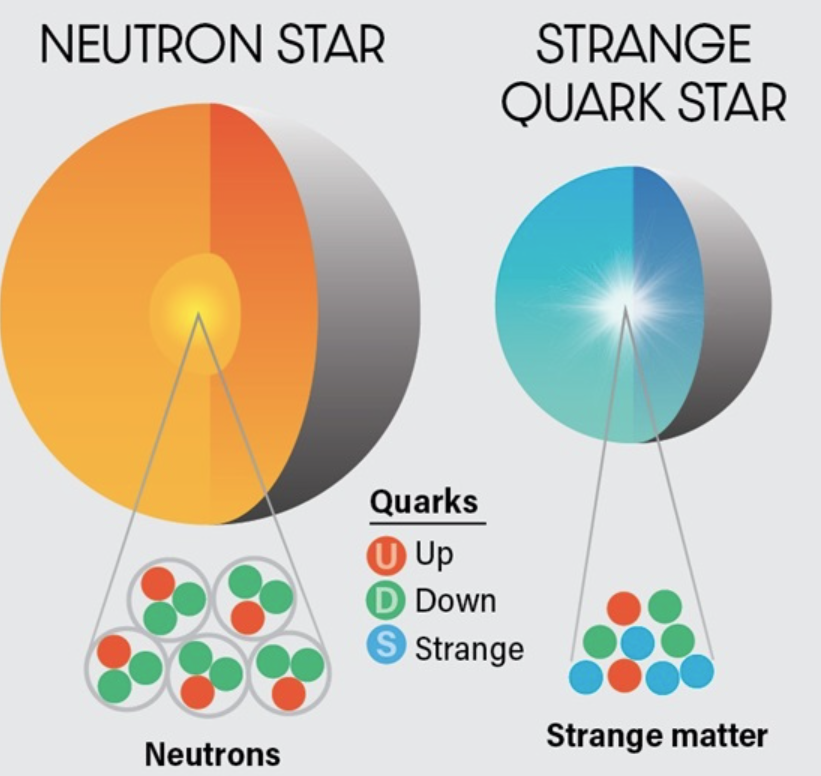 Bombaci 2016
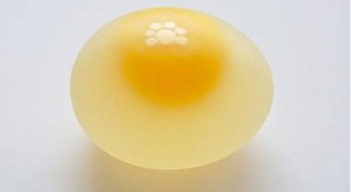 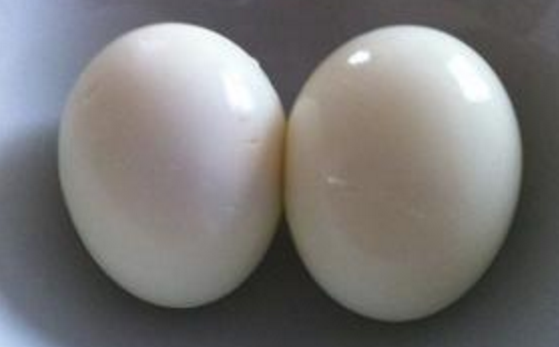 Hybrid Star and Mergers
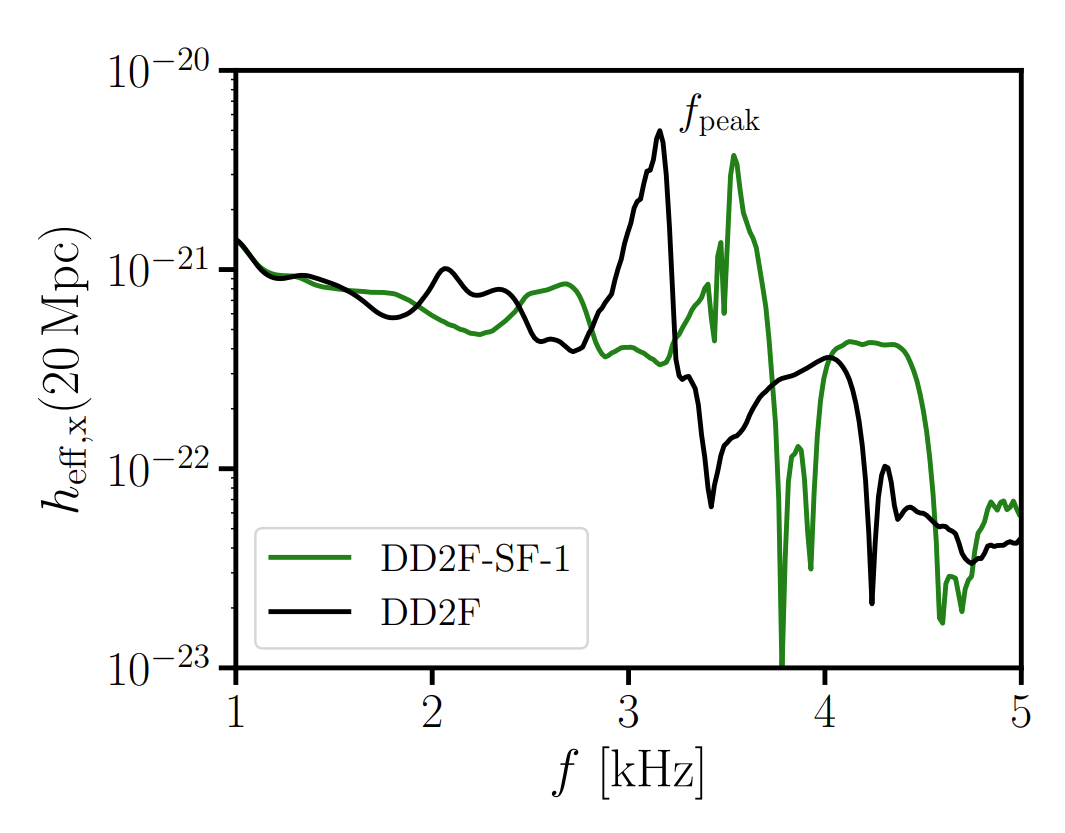 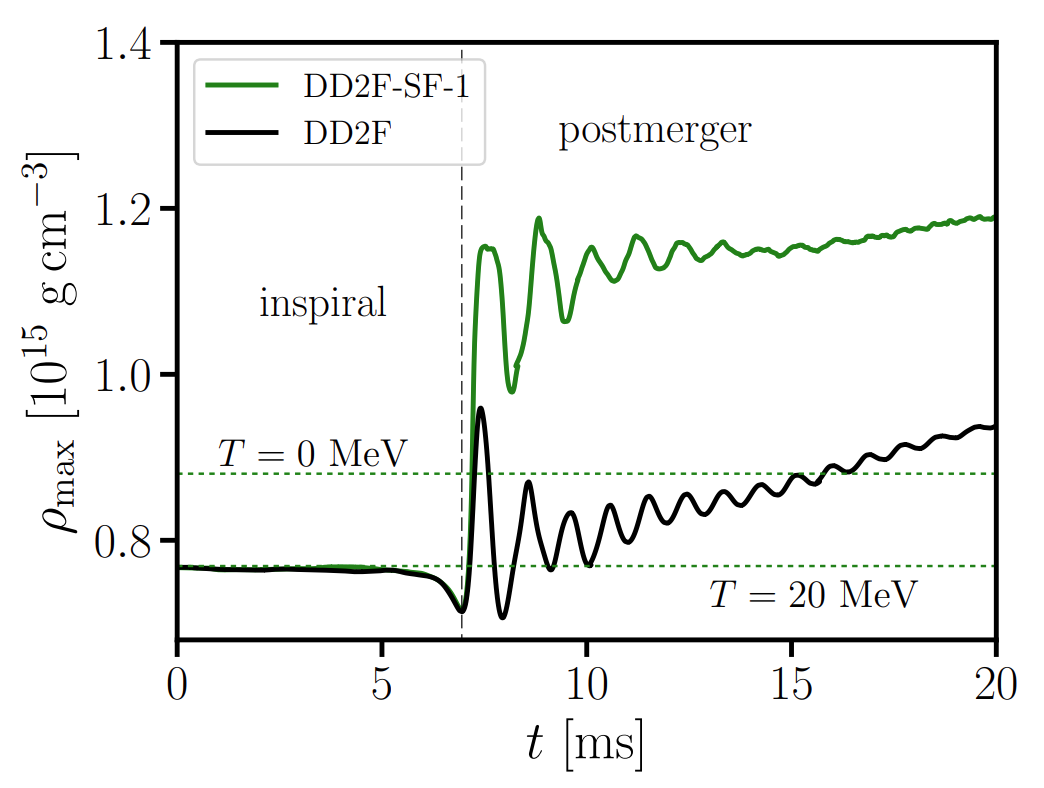 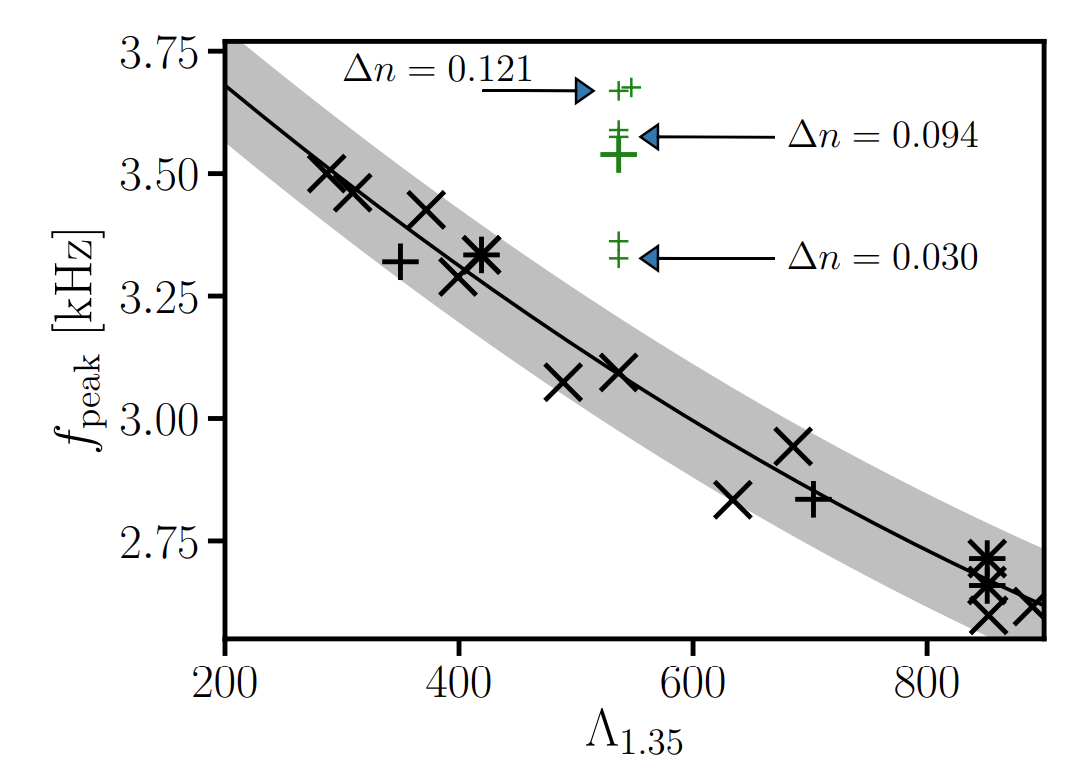 Bauswein et al. 2018

Requires high sensitivity at very high GW frequencies (~> 3 kHz)

How do the other aspects of BNS mergers affected by a PT?
PT and Inspiral
Discontinuity g-mode:
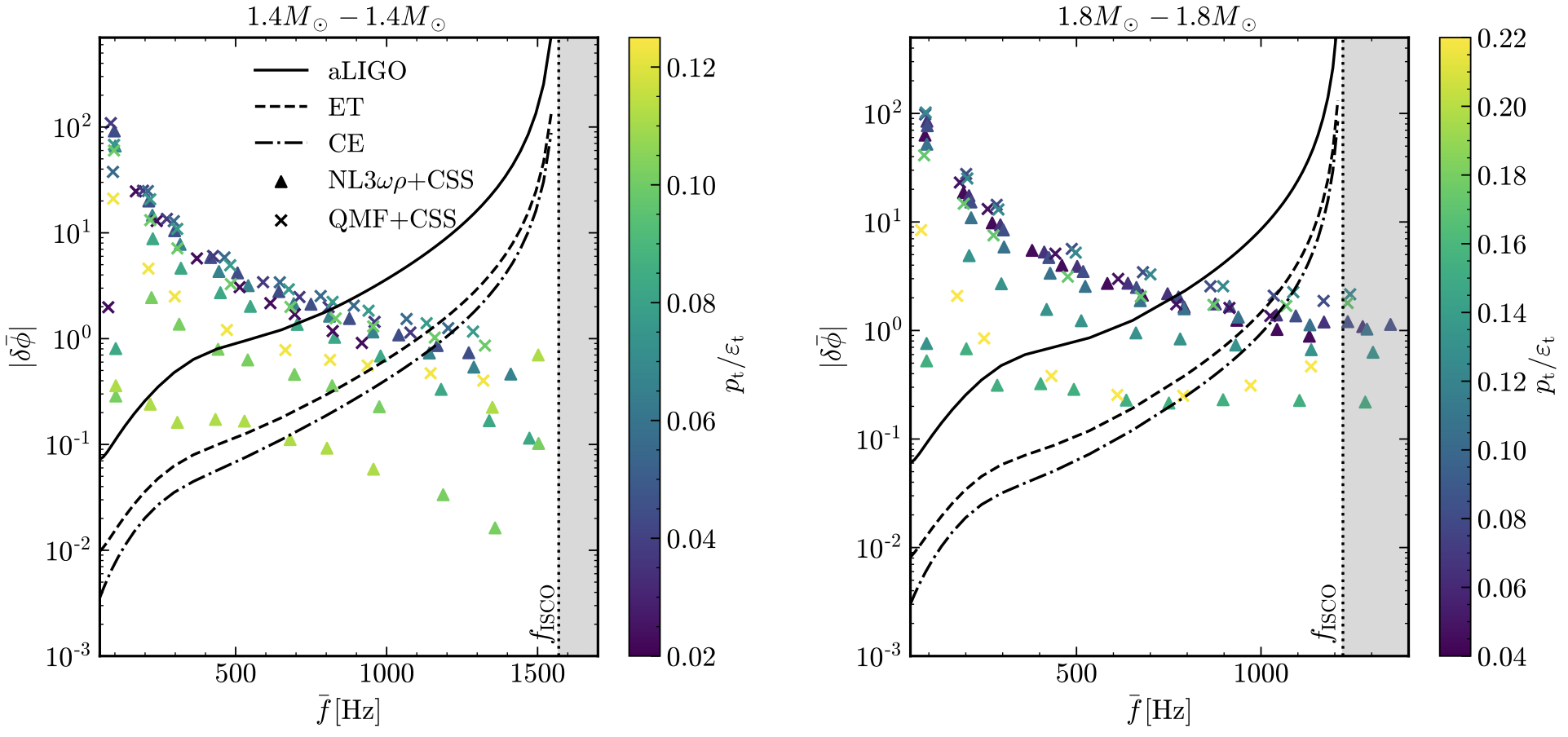 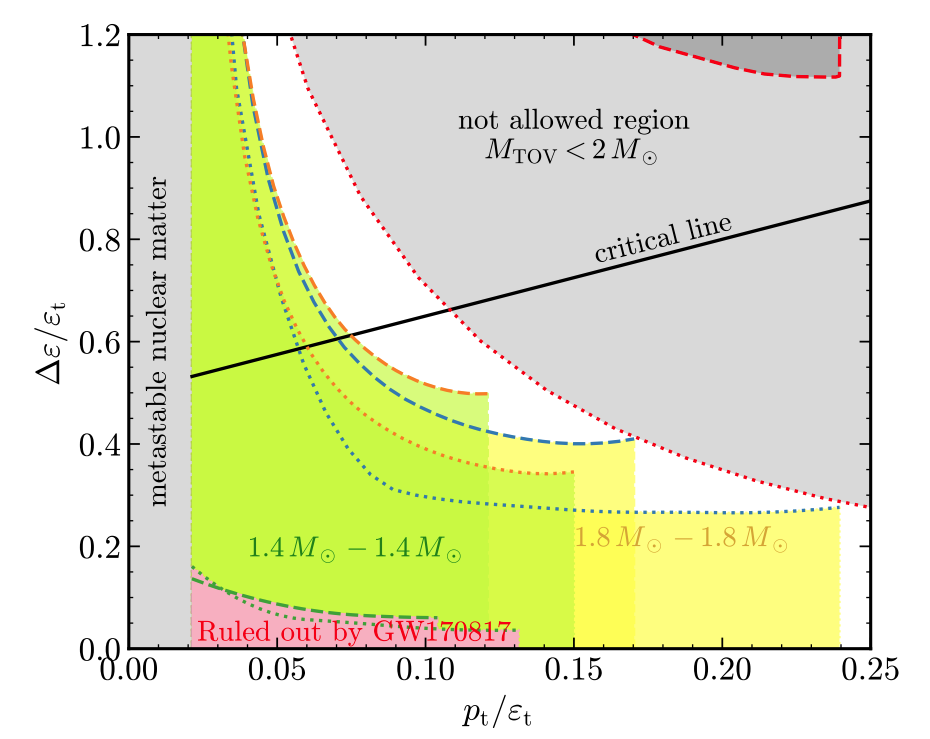 Miao, Zhou, Li 2023
Dynamic tides with discontinuity g-mode
PT and Post-merger: EM aspects
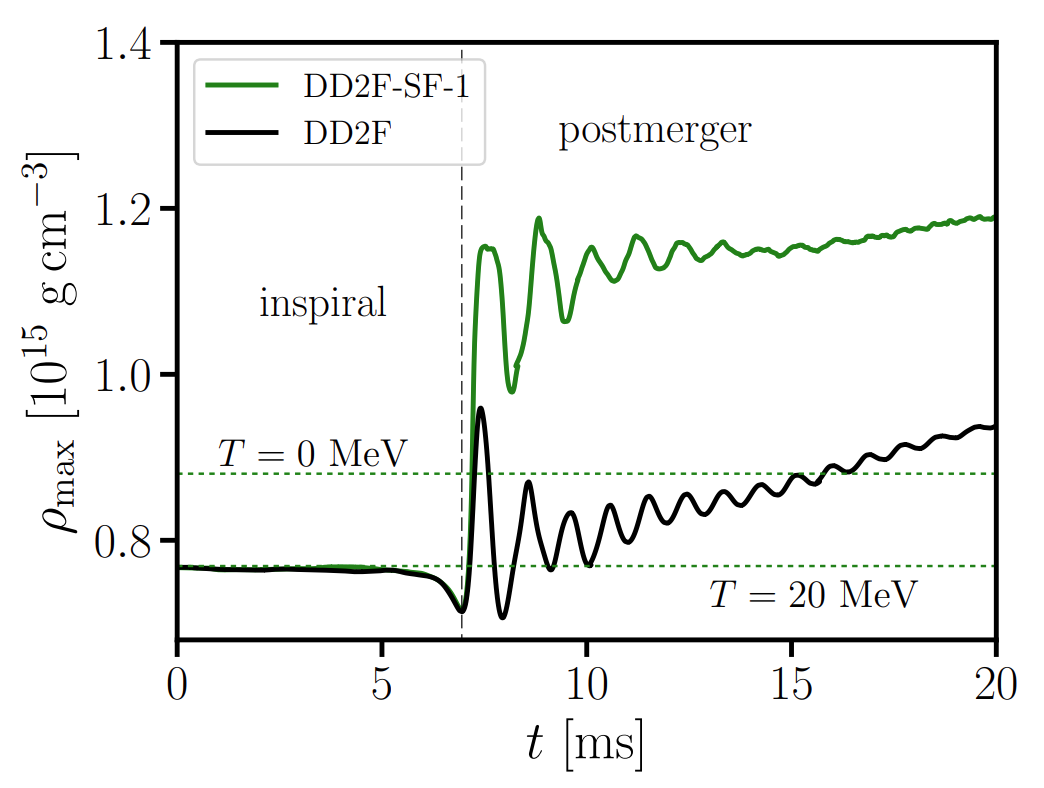 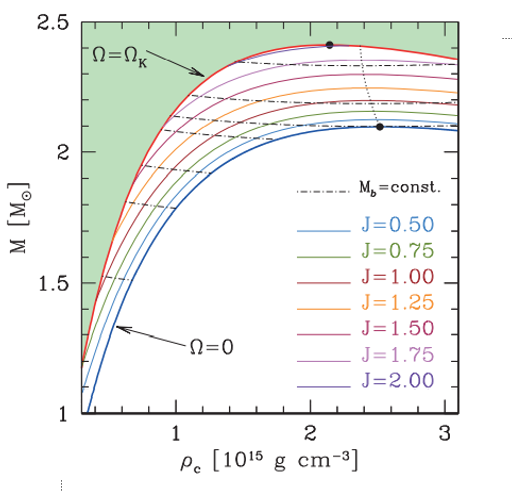 PT and Post-merger: EM aspects
Phase transition in a much later time may significantly affect the X-ray features of a sGRB.
PT and Post-merger: EM aspects
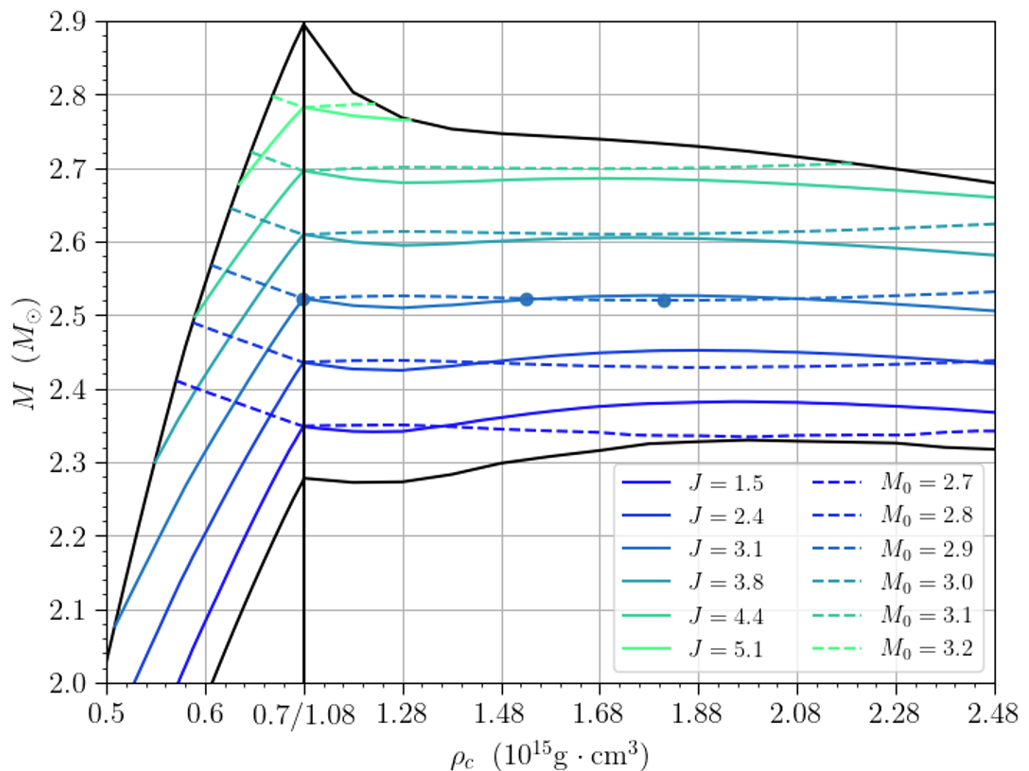 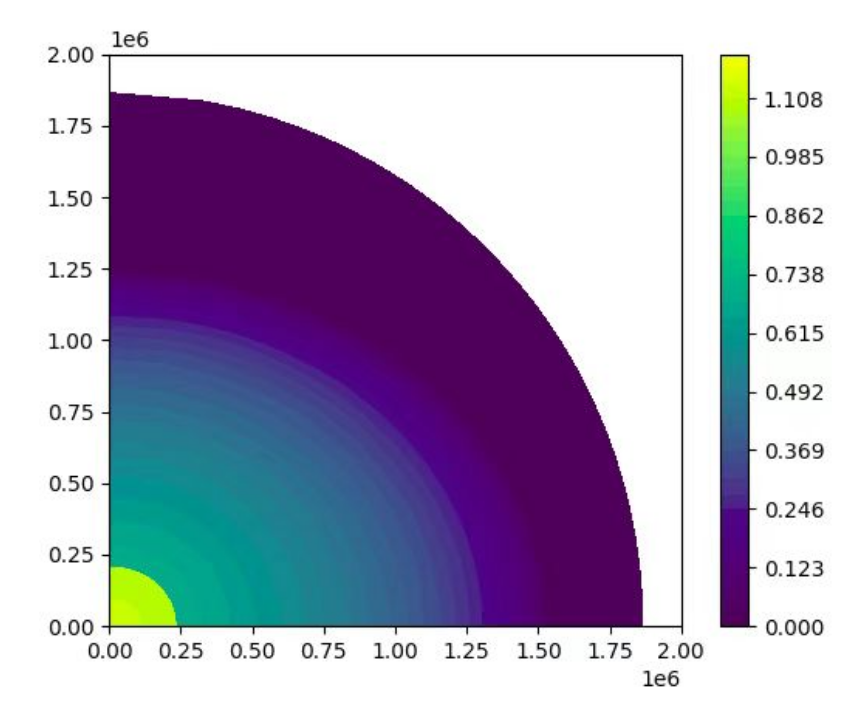 Song & Zhou in prep
Left      dot:  onset of phase-transition
Middle dot:  solution with the same baryonic mass and angular momentum
Right   dot:   collapse to BH
PT and Post-merger: EM aspects
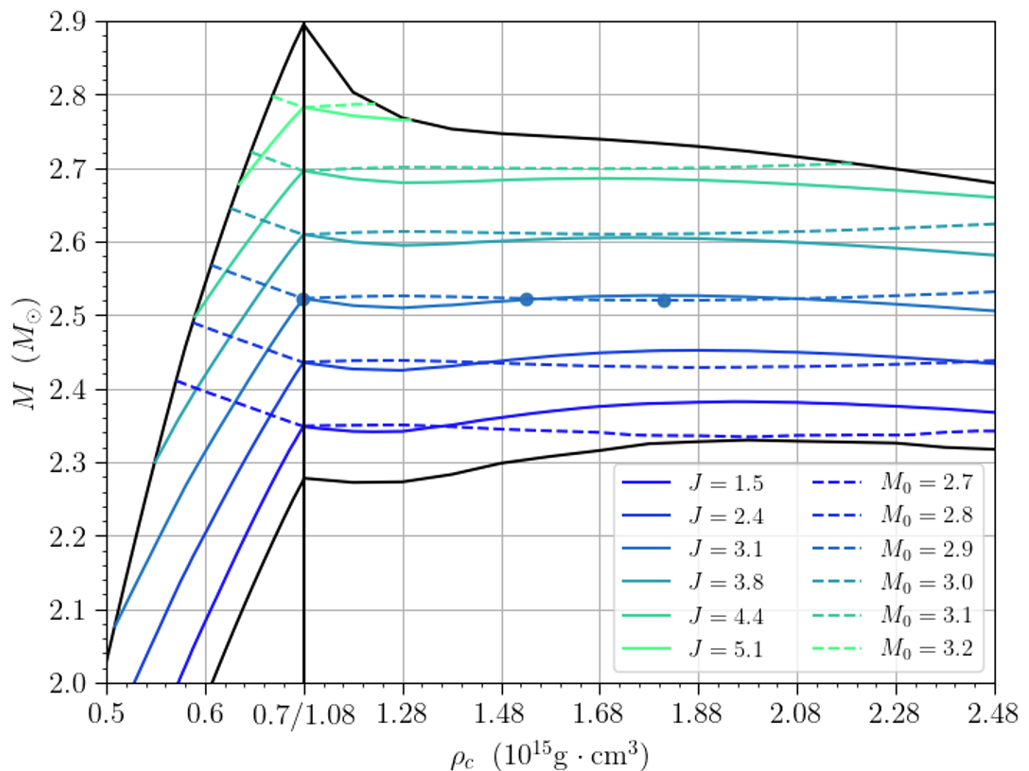 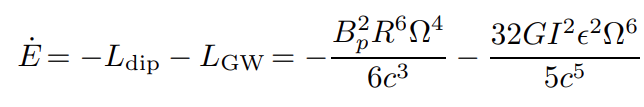 Song & Zhou in prep
Left      dot:  onset of phase-transition
Middle dot:  solution with the same baryonic mass and angular momentum
Right   dot:   collapse to BH
PT and Post-merger: EM aspects
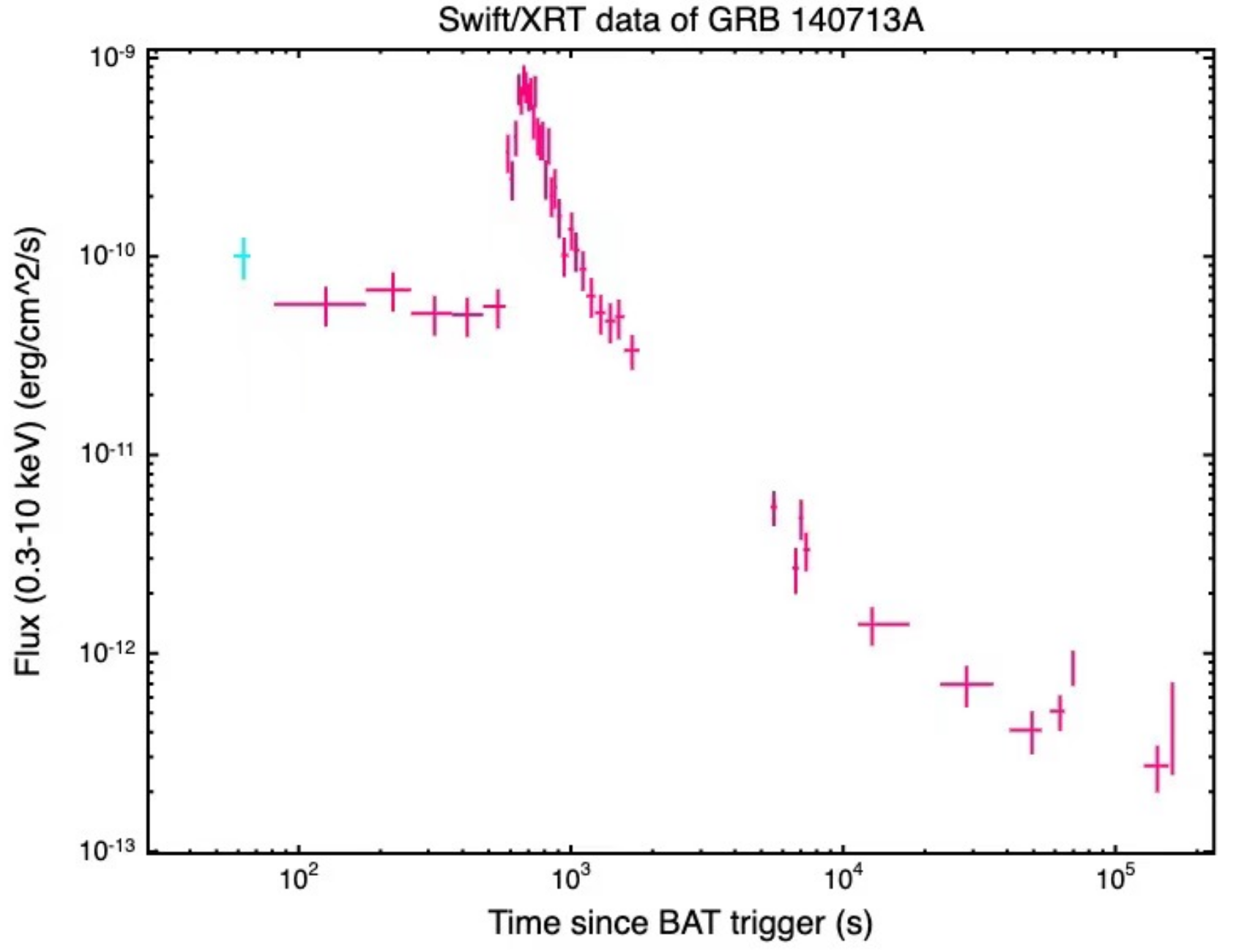 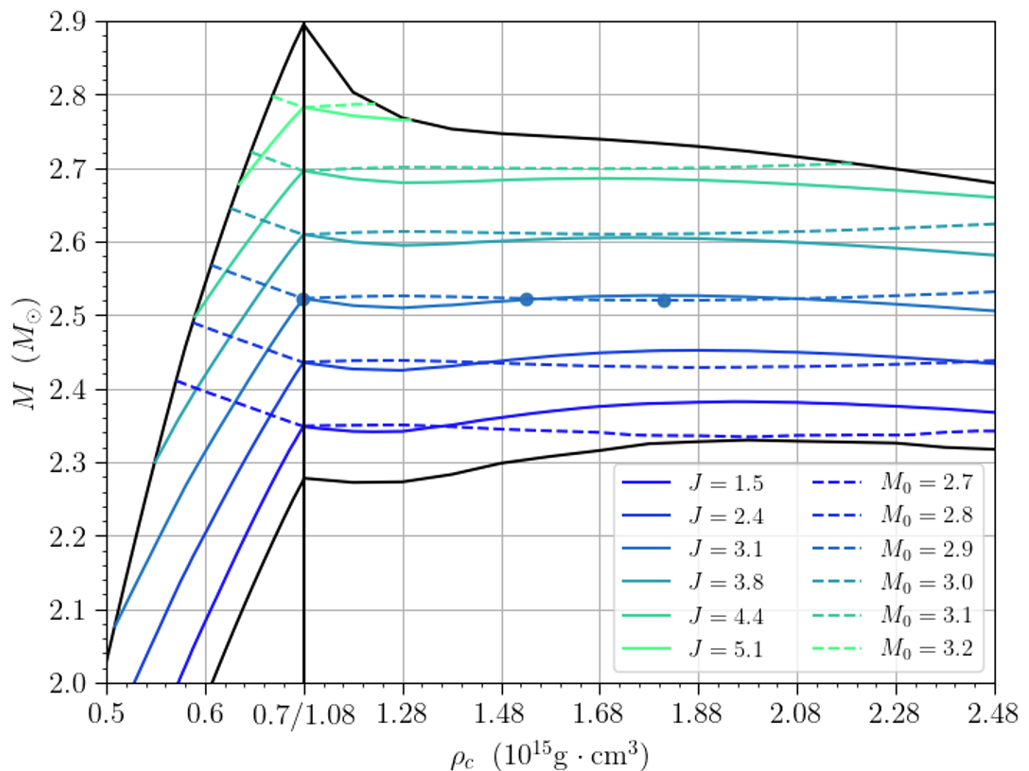 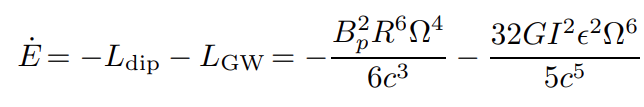 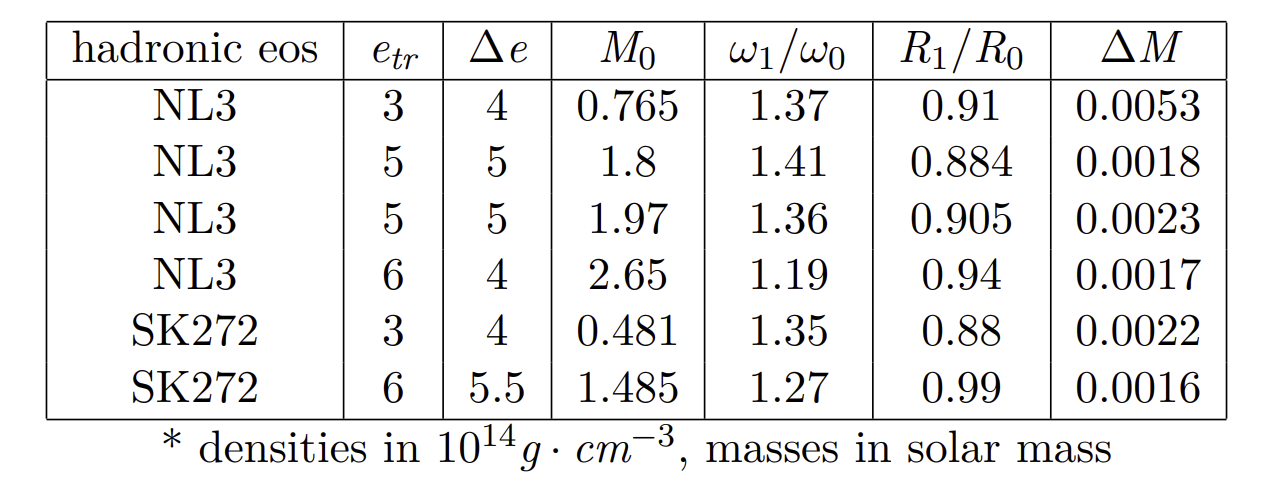 Song & Zhou in prep
Quark stars
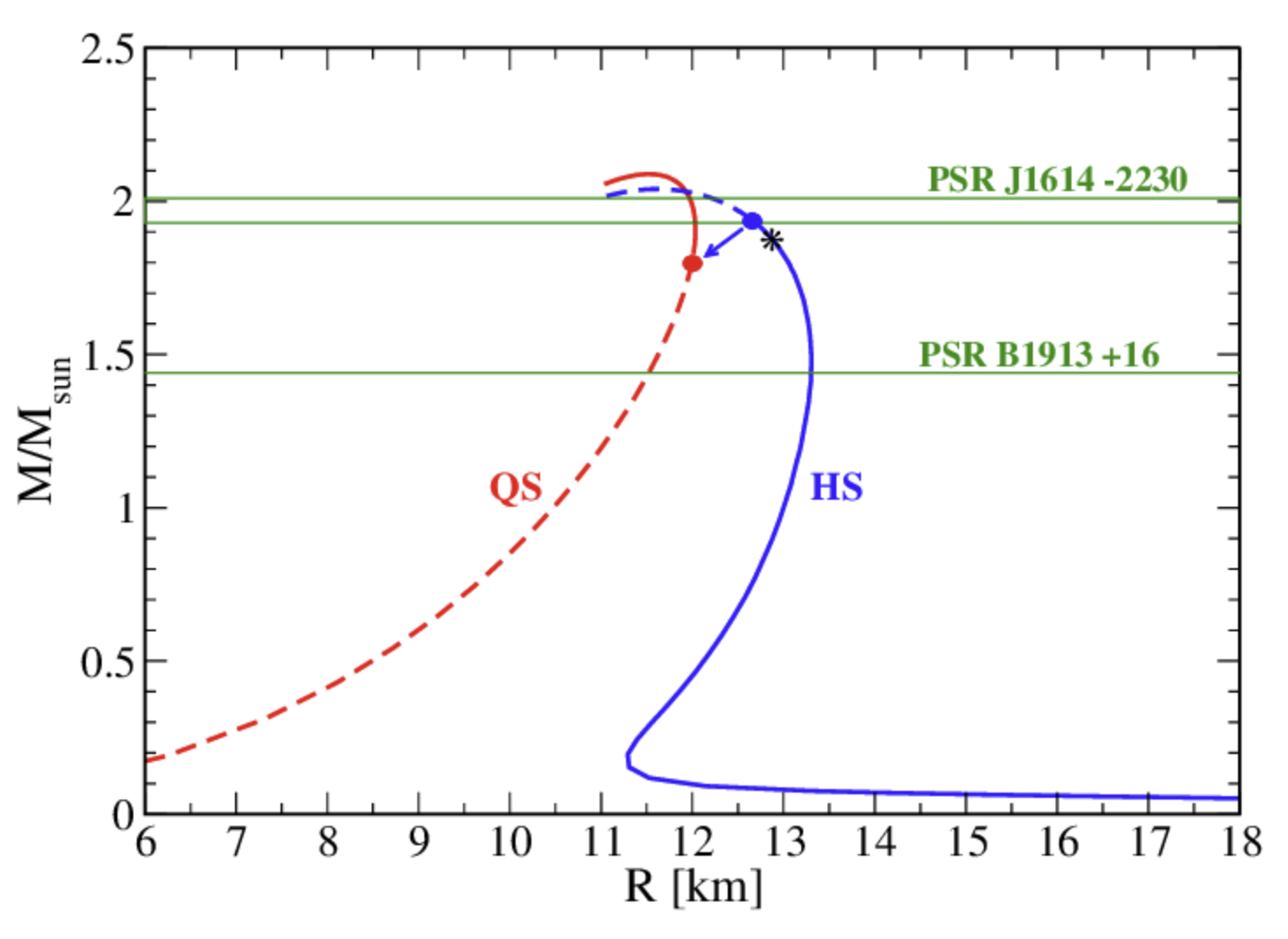 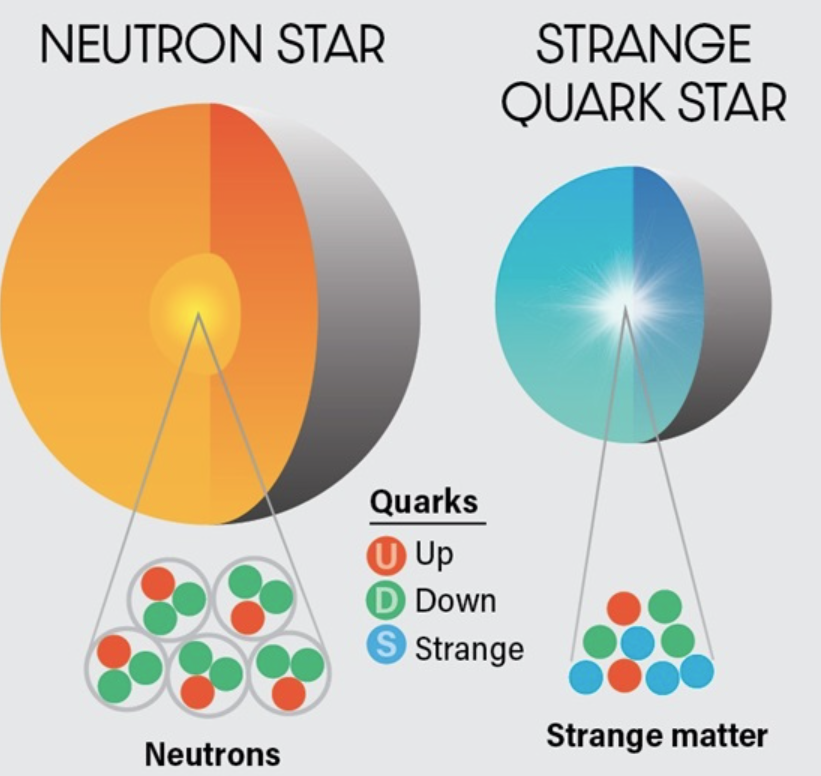 Bombaci 2016
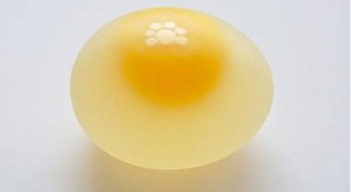 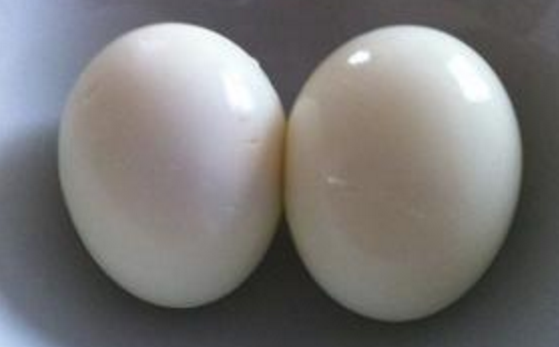 Post-merger evolution channels for QSs
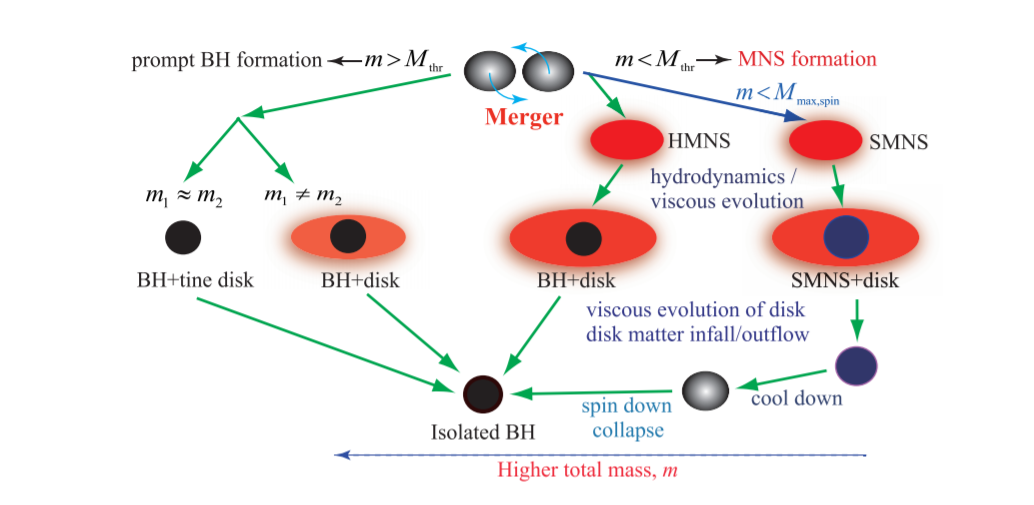 The relation between total mass and several threshold masses determines the evolution channel in the post-merger.
Hotokezaka & Shibata 2019
Post-merger signals for QSs
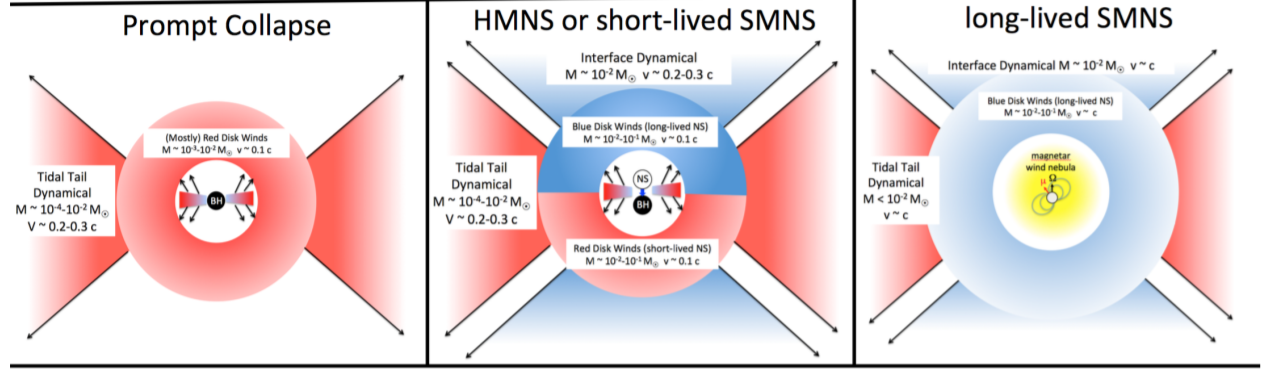 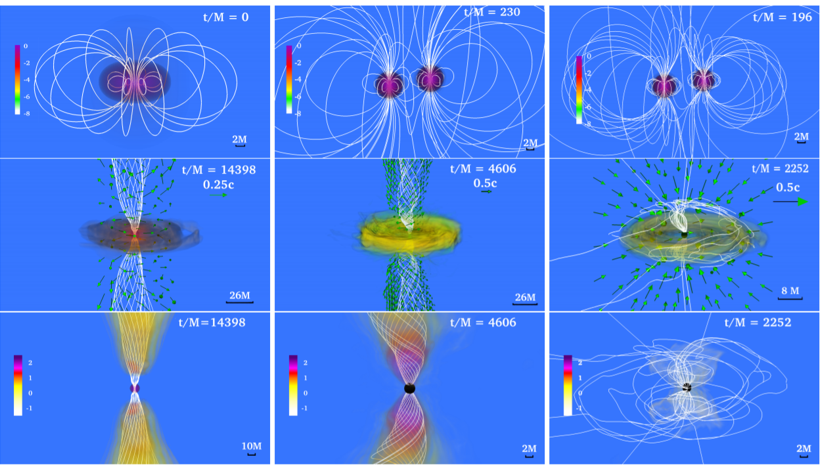 Margalit & Metzger 2017


                     Ruiz et al. 2018
An obvious tension (my talk 2022)
M_max,spin = 3.10 M_sun


M_thr= [2.95,3.15] M_sun 
(supposing the same universal relation as BNS cases)

Note: the exact number scales with Bag constant, but the relation holds.
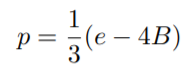 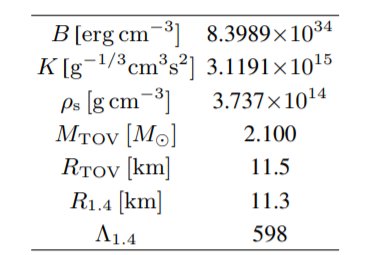 An obvious tension
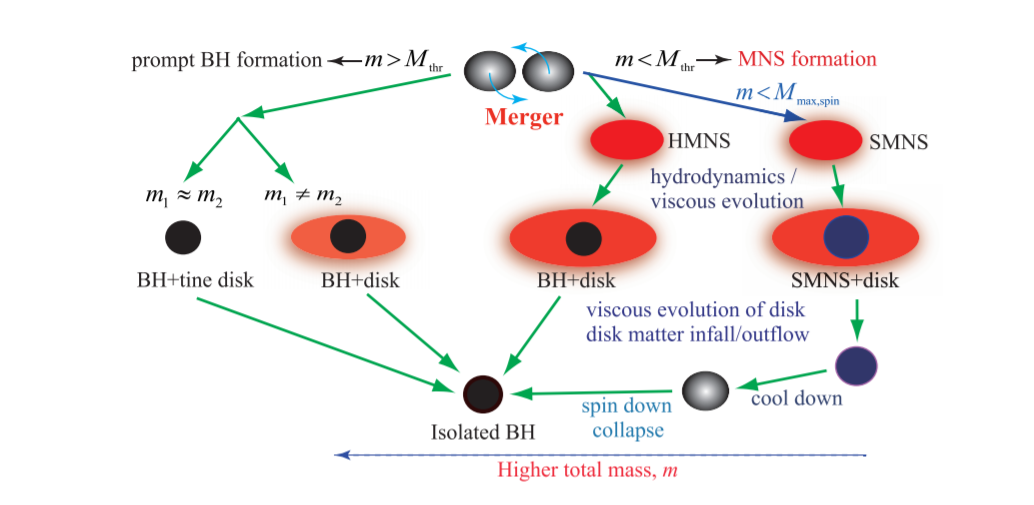 The relation between total mass and several threshold masses determines the evolution channel in the post-merger.
Hotokezaka & Shibata 2019
An obvious tension
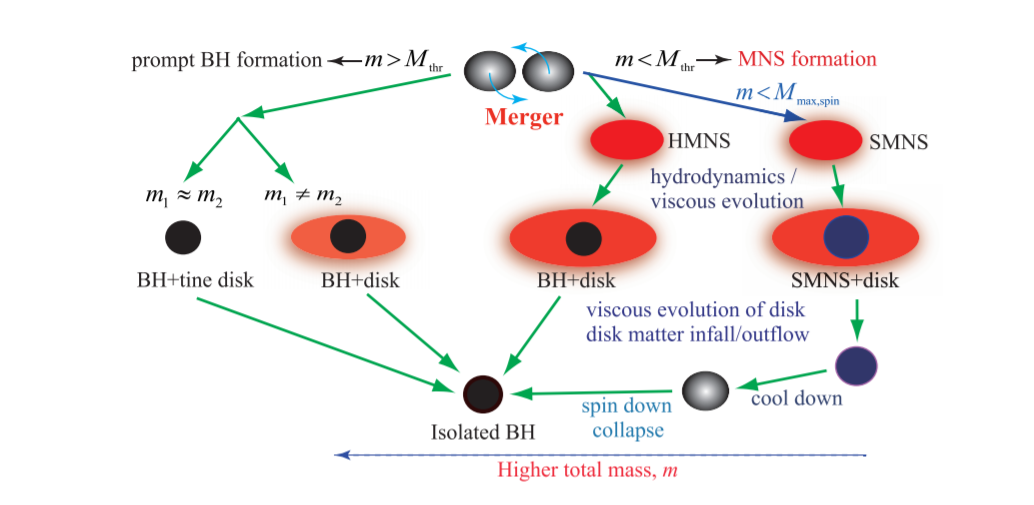 Hotokezaka & Shibata 2019
Either, BQS does not follow the universal relation of BNS case.
Or, this scenario should be different for BQS mergers.       Or both?
Threshold mass of BQS mergers
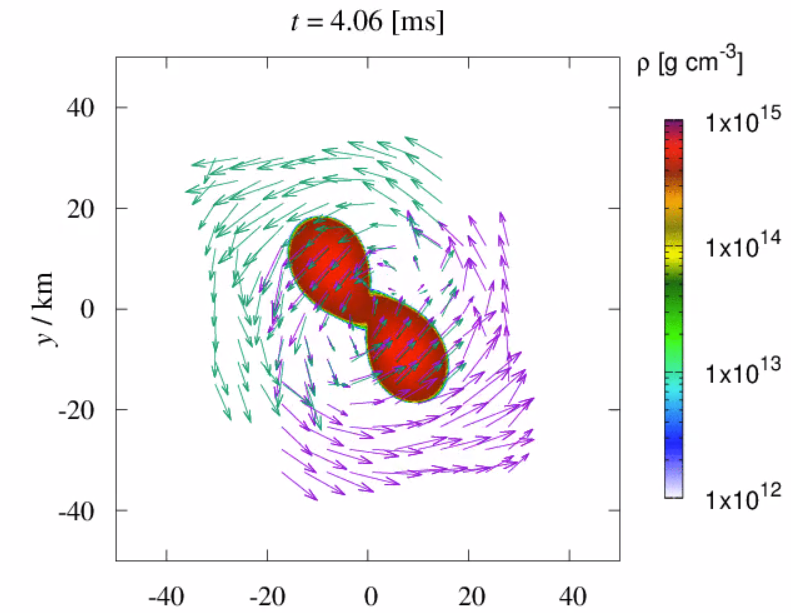 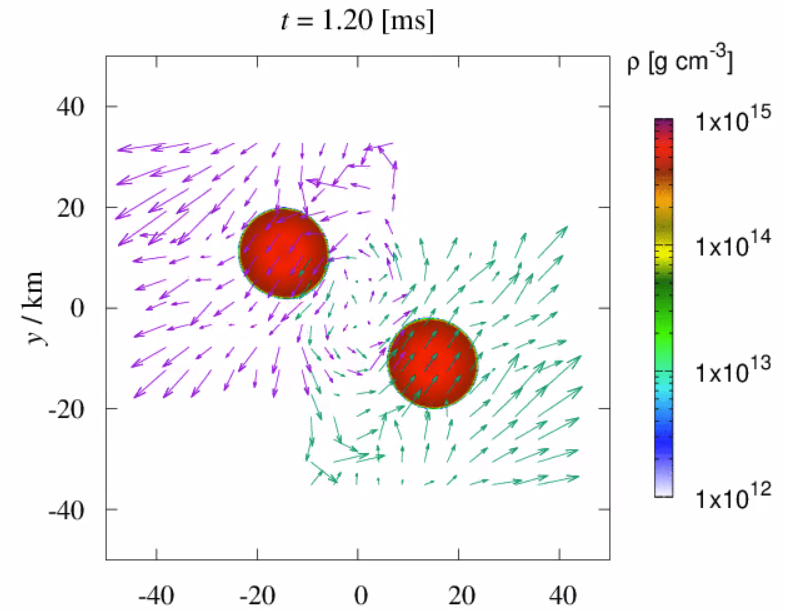 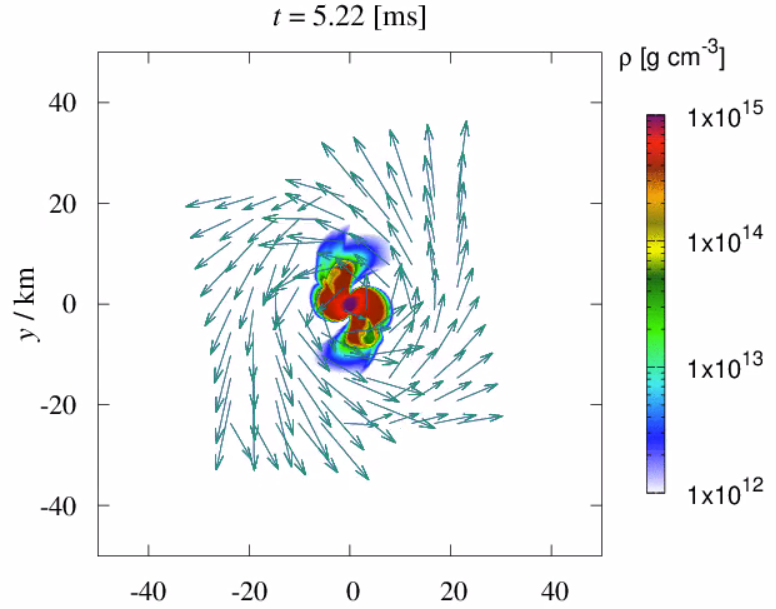 Collapse happens ~1 ms after merger, comparable to dynamical timescales.
                MIT310       starts at ~ 40 km separation
Threshold mass of BQS mergers
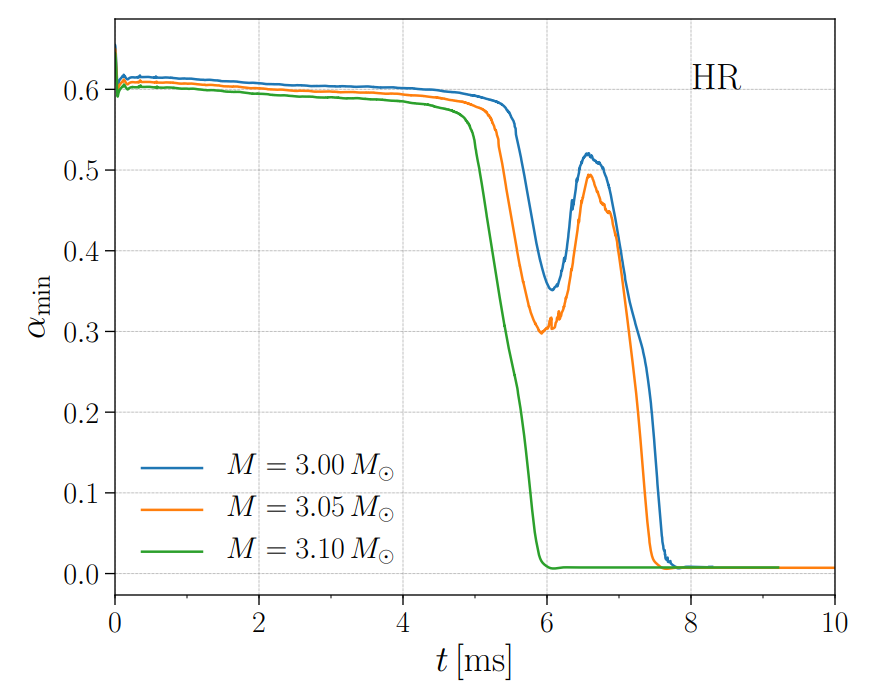 Quantitatively, the tt component of the spacetime
metric in the center shows the dynamics of the collapse.
Zhou et al. 2021
MIT280
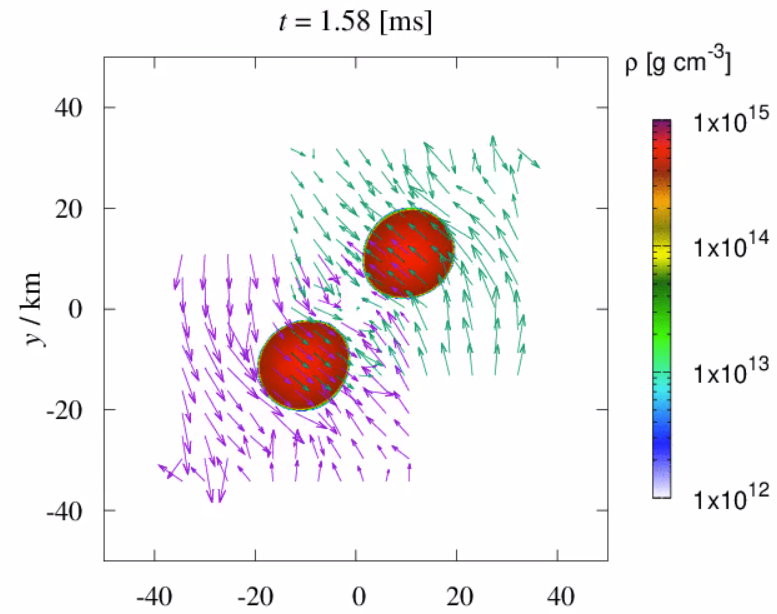 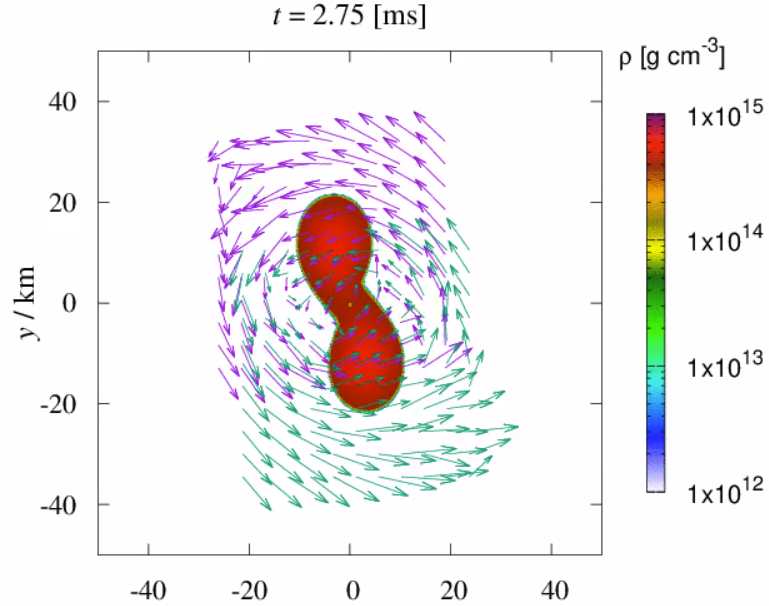 Zhou et al. 2023
MIT280
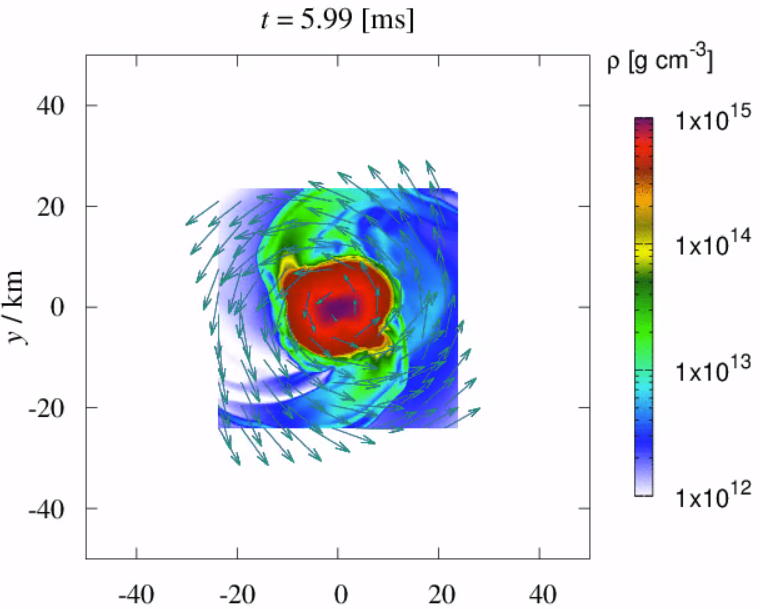 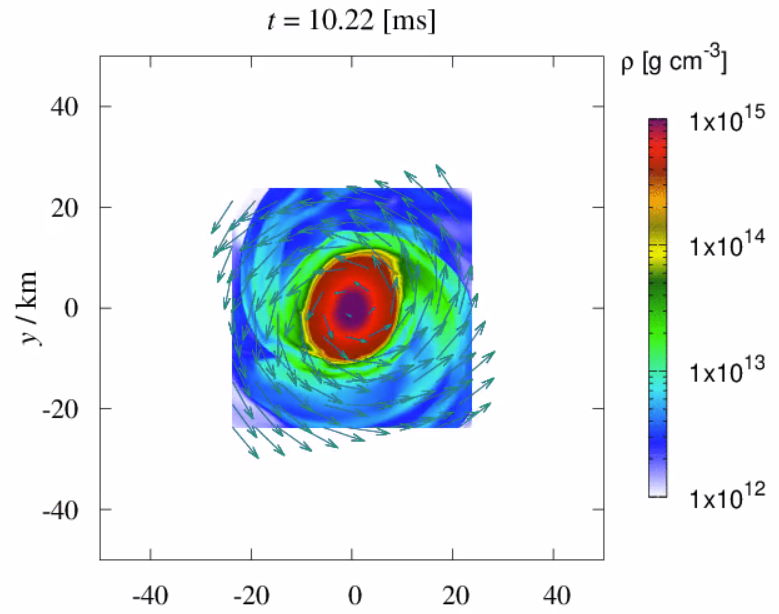 GR hydro simulation of BQS reveals high density mass overflow in spiral arm structures.
MIT280
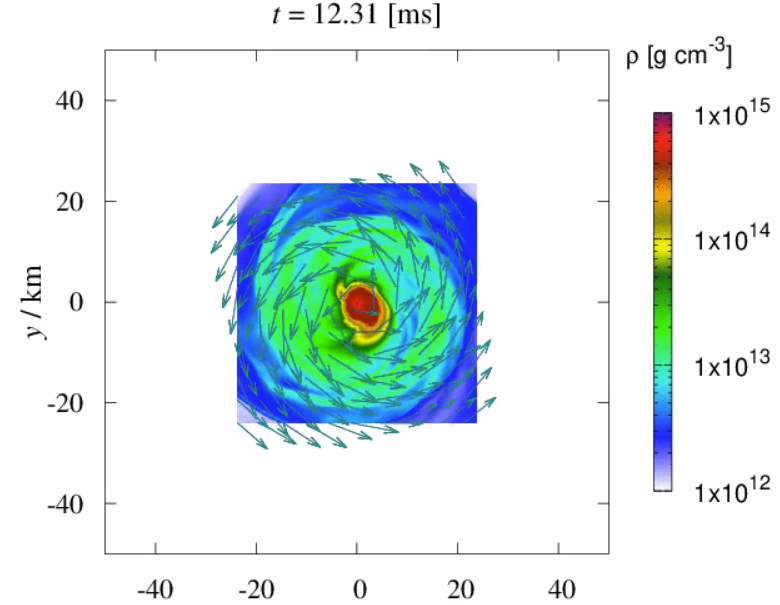 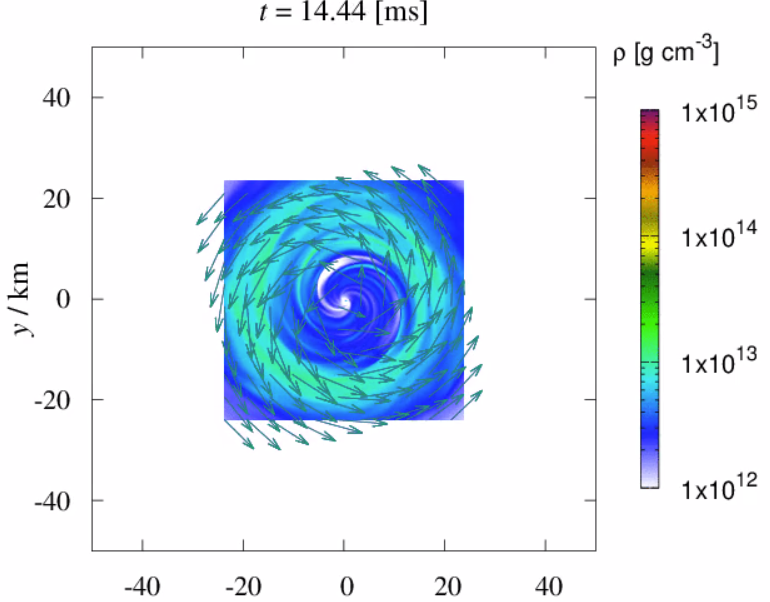 Collapse happens for a BQS model with total mass much below its Keplerian limit in ~10 ms. Showing a BQS system in SMQS mass range undergoes HMQS channel.
Exceptionally heavy disc for equal mass binary (>0.2 solar mass, 0.01 solar mass unbound) is left outside the BH even ~30 ms after the collapse. But why?
Rotation profile
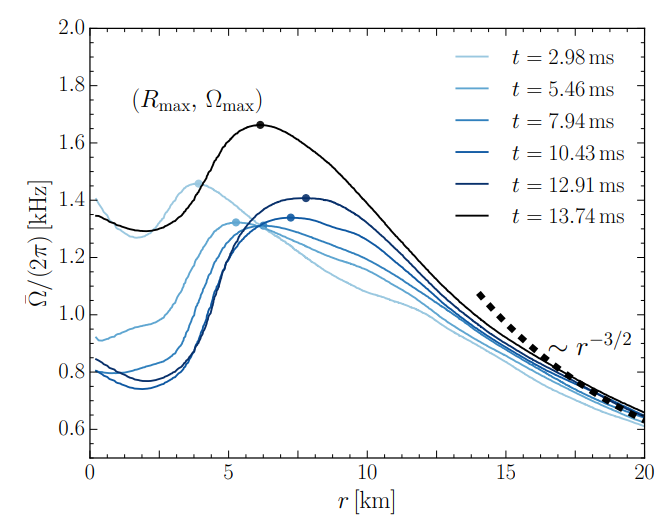 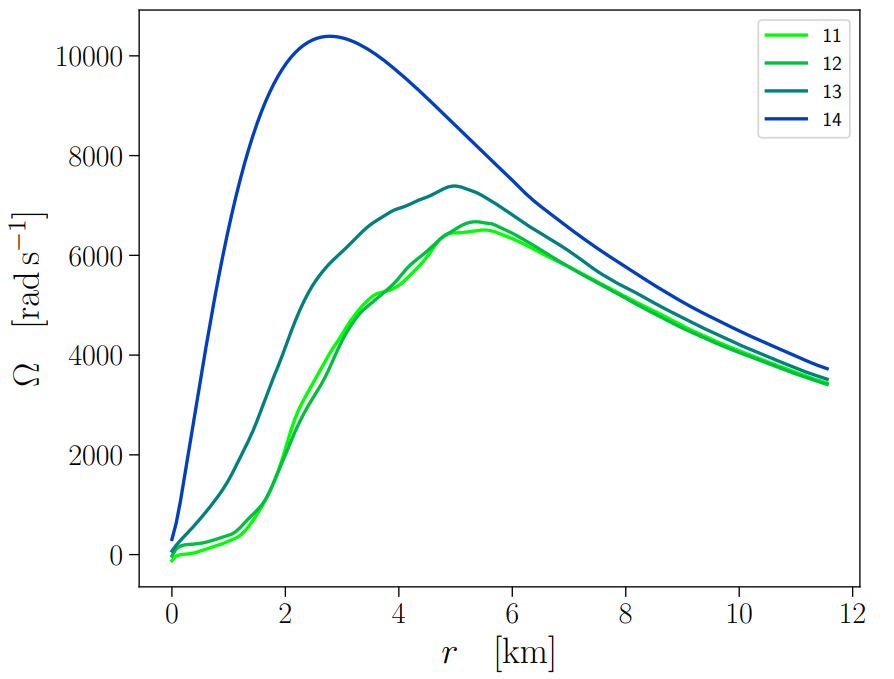 Zhou et al. 2023
Hanauske et al. 2016
Rotation profile is qualitatively similar for BQS and BNS remnant, but quantitatively, BQS remnant is lacking angular momentum significantly inside the remnant.
Rotation profile
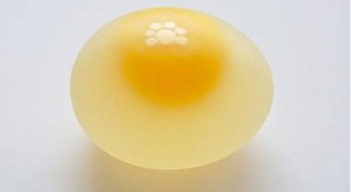 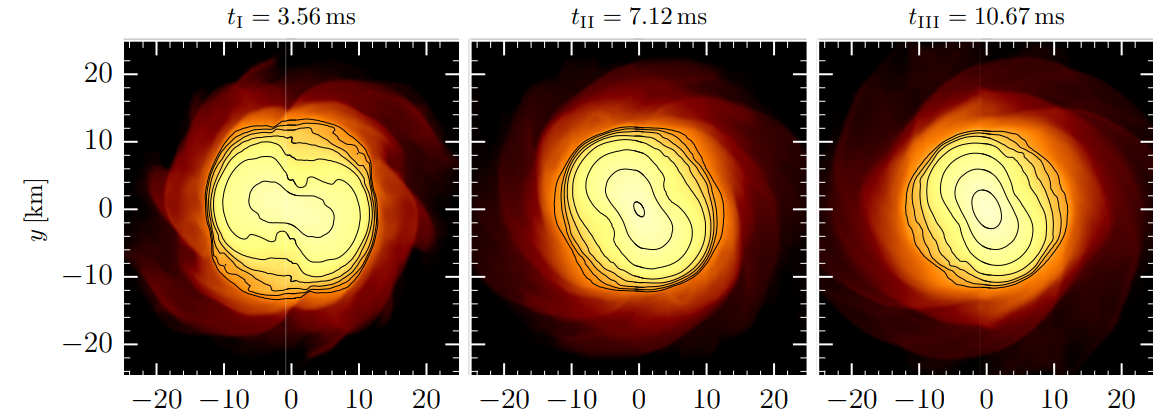 Rotation profile
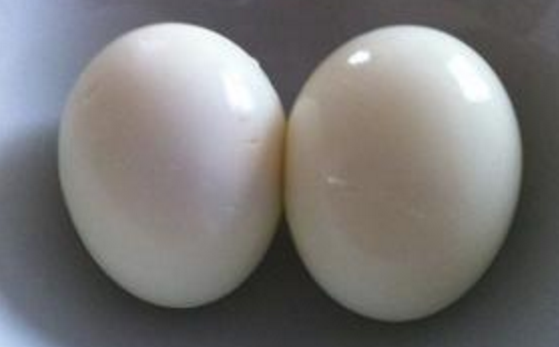 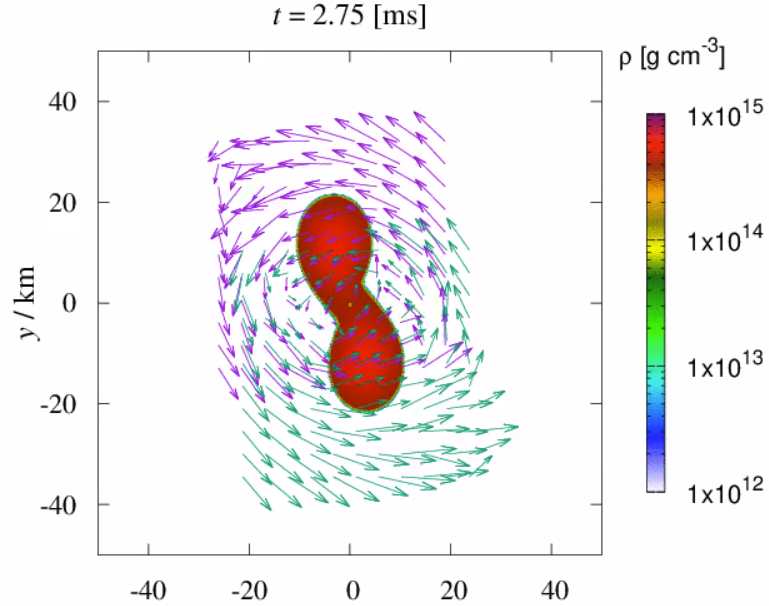 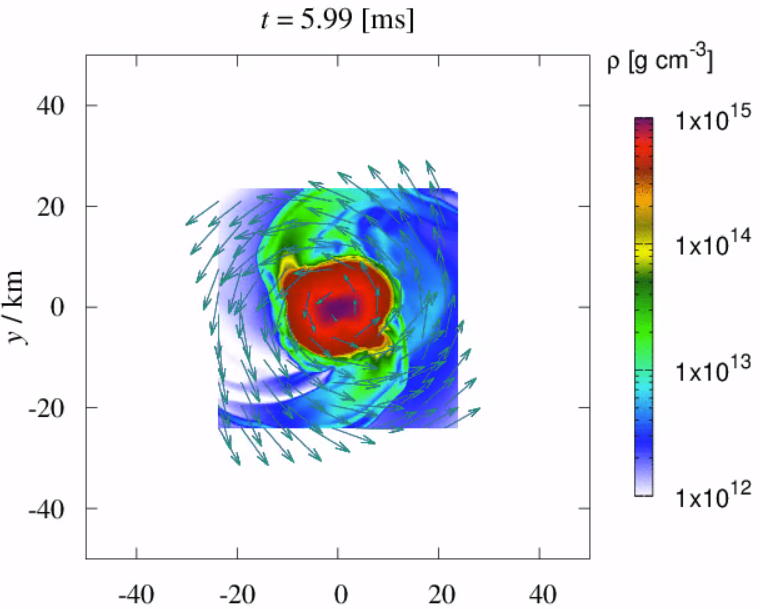 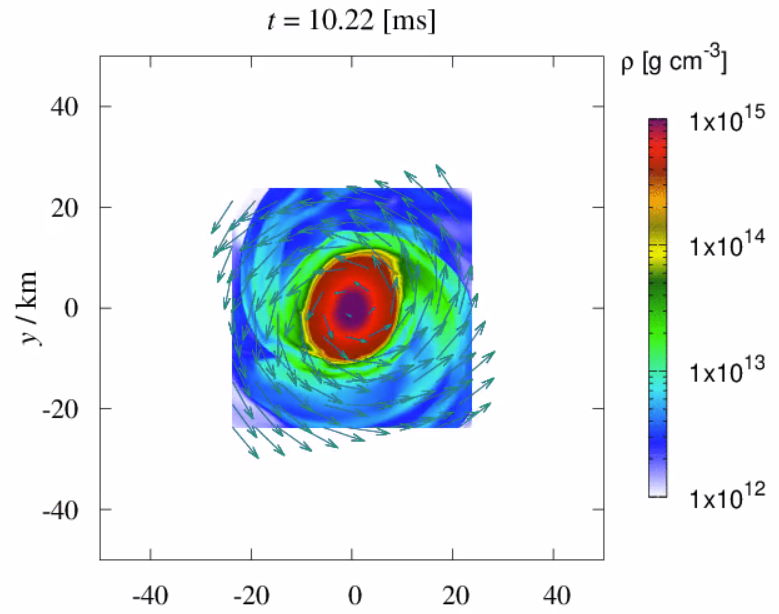 For BQS, geometric center = density center. Angular momentum transport toward the outside of the remnant is much easier due to squeezing.
Conclusions (for now)
PT results in significant difference in the NS structure.
PT affects asteroseismology of NSs and could be imprinted in GW signals (both inspiral and post-merger).
PT may trigger burst-like events for both EM and GW emissions.
Post-merger evolution channels for BQS are different from BNS, indicating different observational signatures.
ezhou@aei.mpg.de -> ezhou@hust.edu.cn
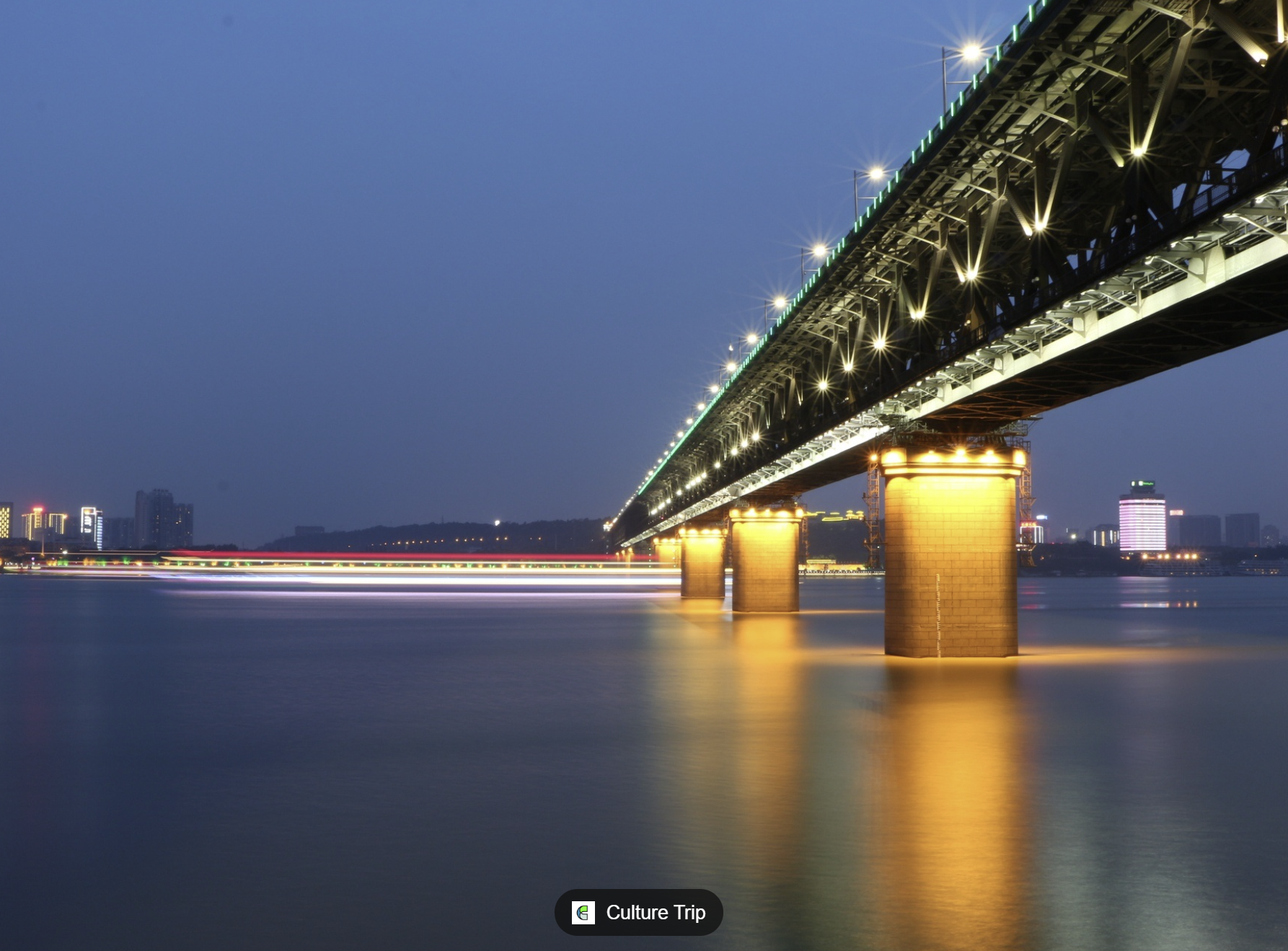 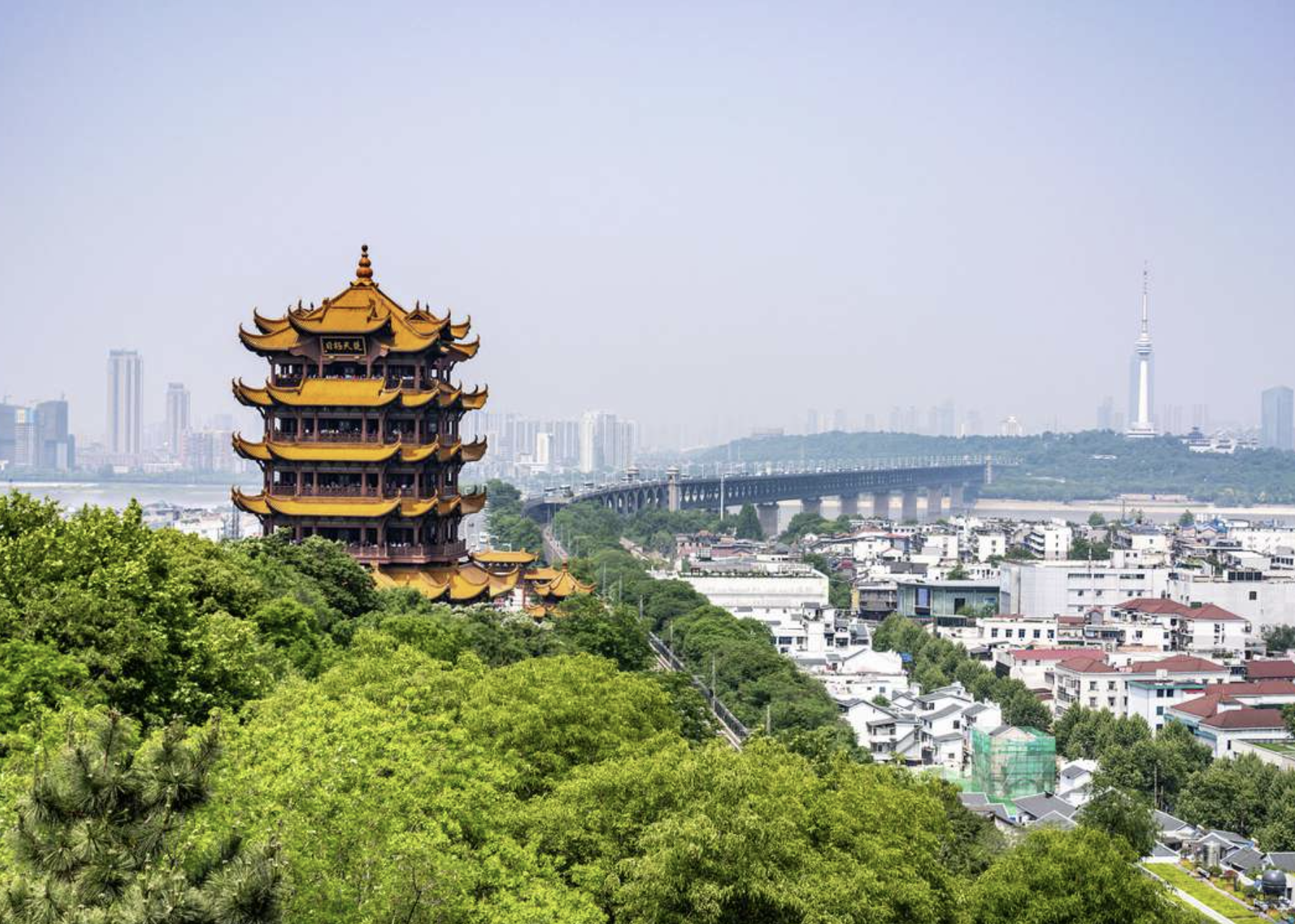 Welcome to visit me again, in HUST, Wuhan!
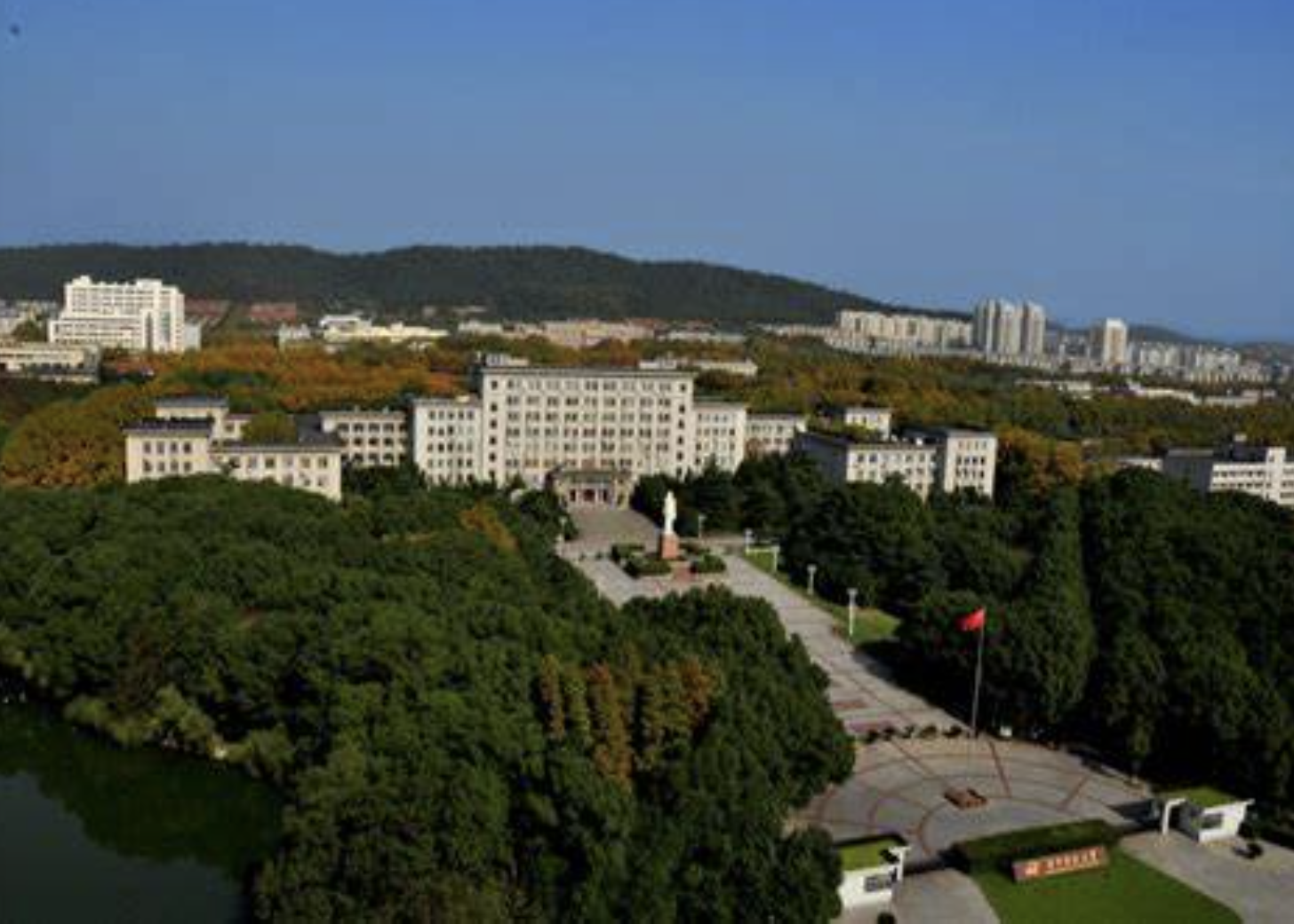 The next DDF (2026)
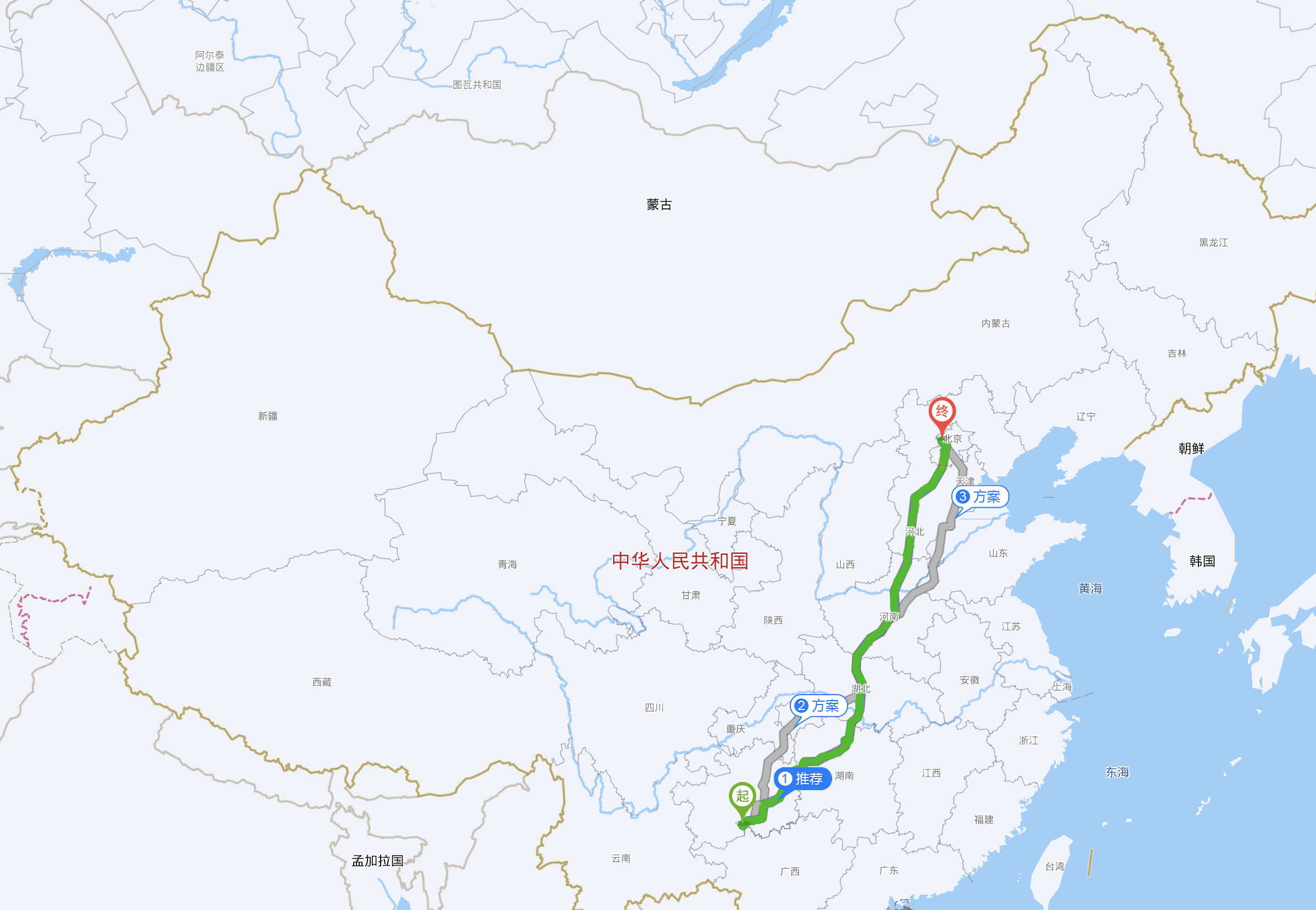 From Guiyang to Beijing
Weiyang Wang will hold DDF2 in 2026
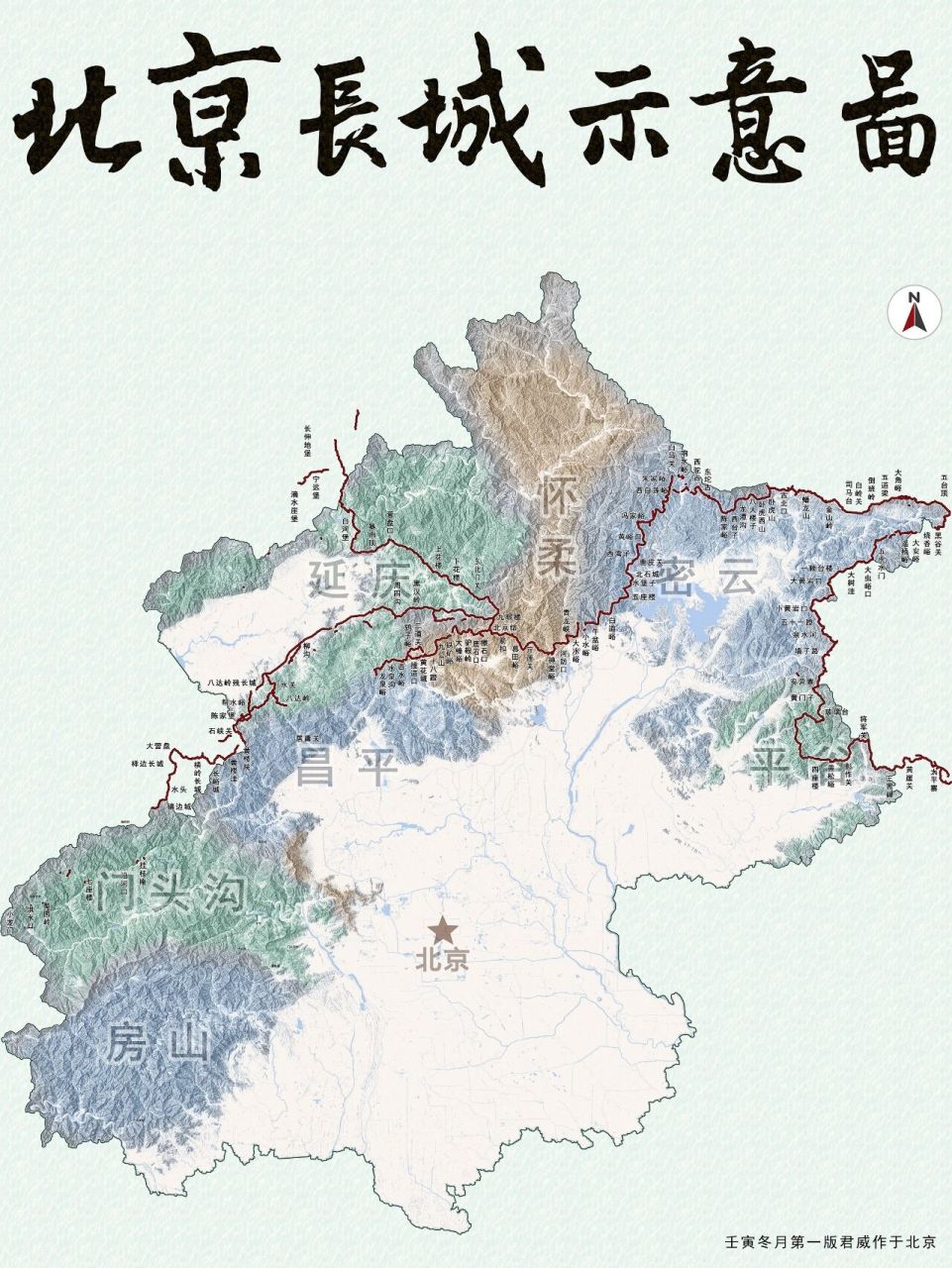 DDF2
DDF1
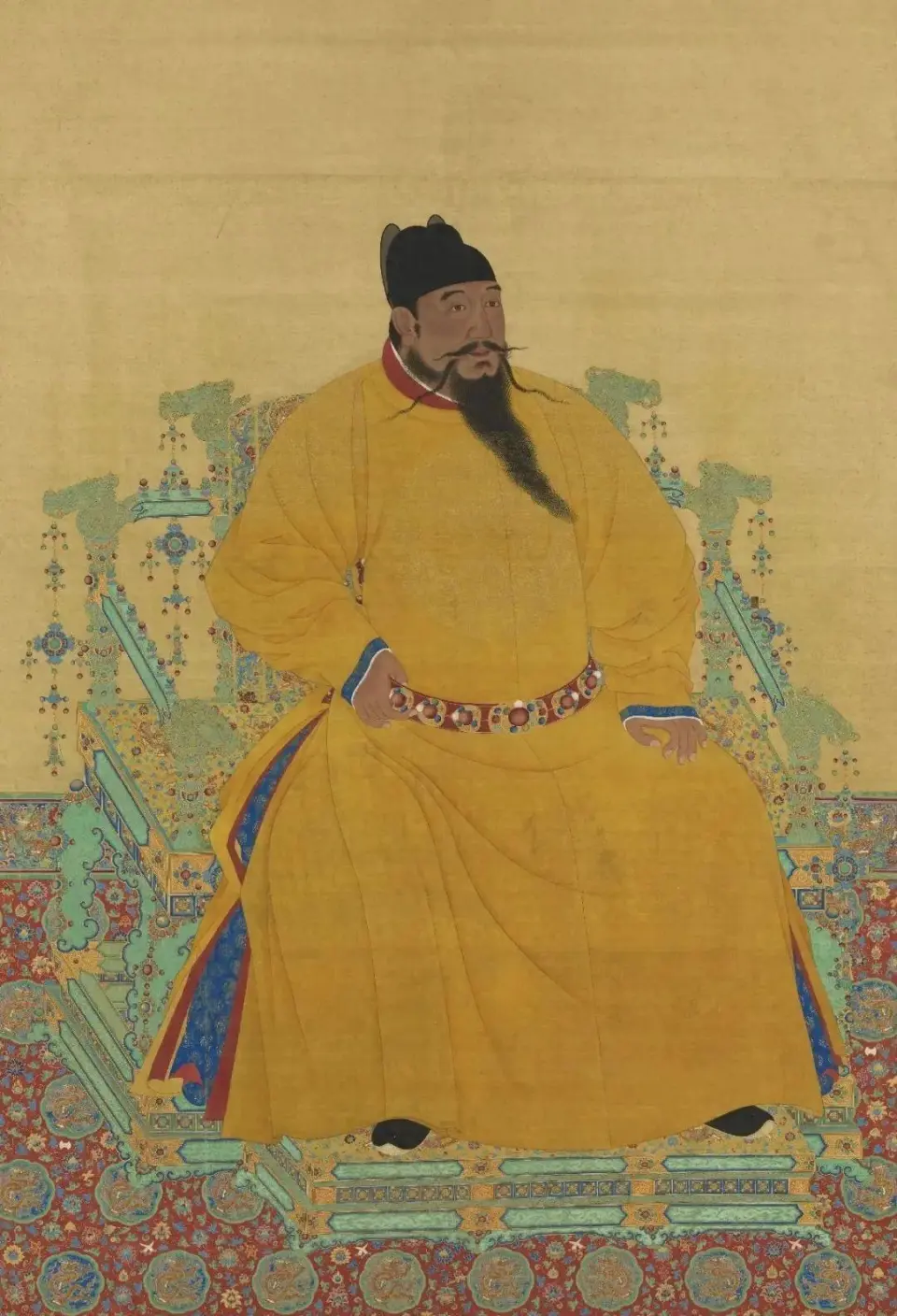 The emperor guards the country's gates
明成祖朱棣
Di Zhu, an emperor in Ming Dynasty
The next DDF (2026)
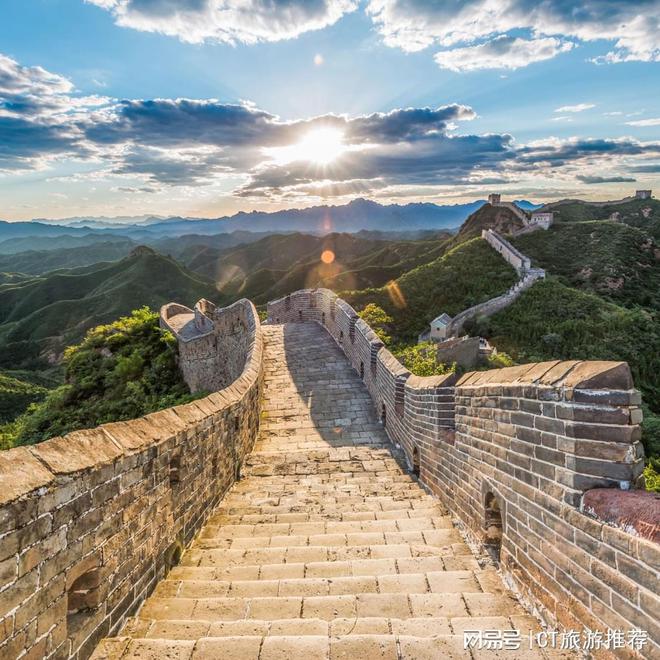 Chinese people often say: 
Those who have never been to the Great Wall will never be heroes.
不到长城非好汉
The next DDF (2026)
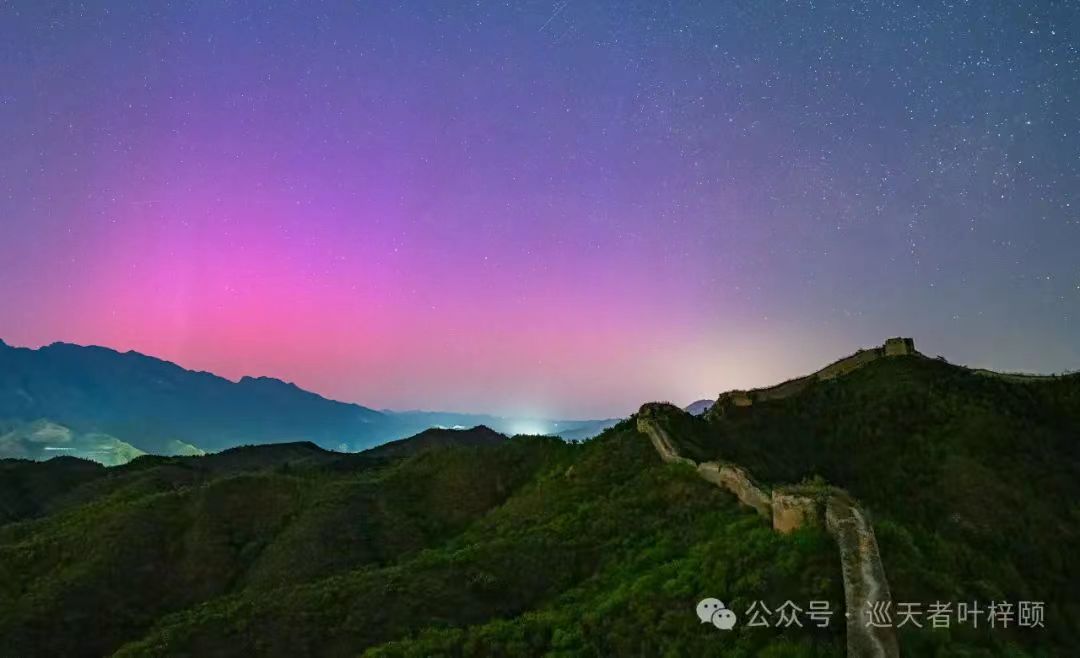 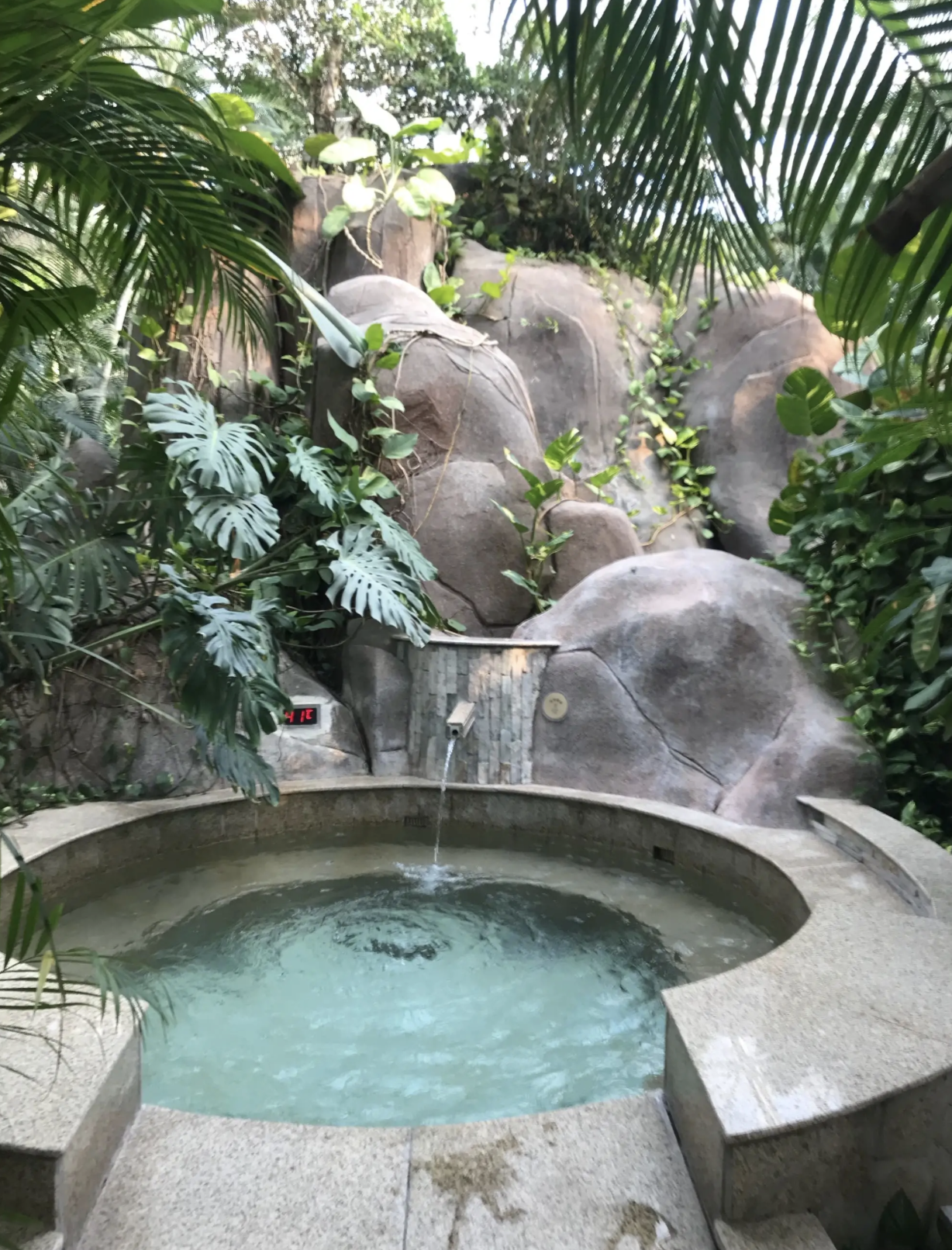 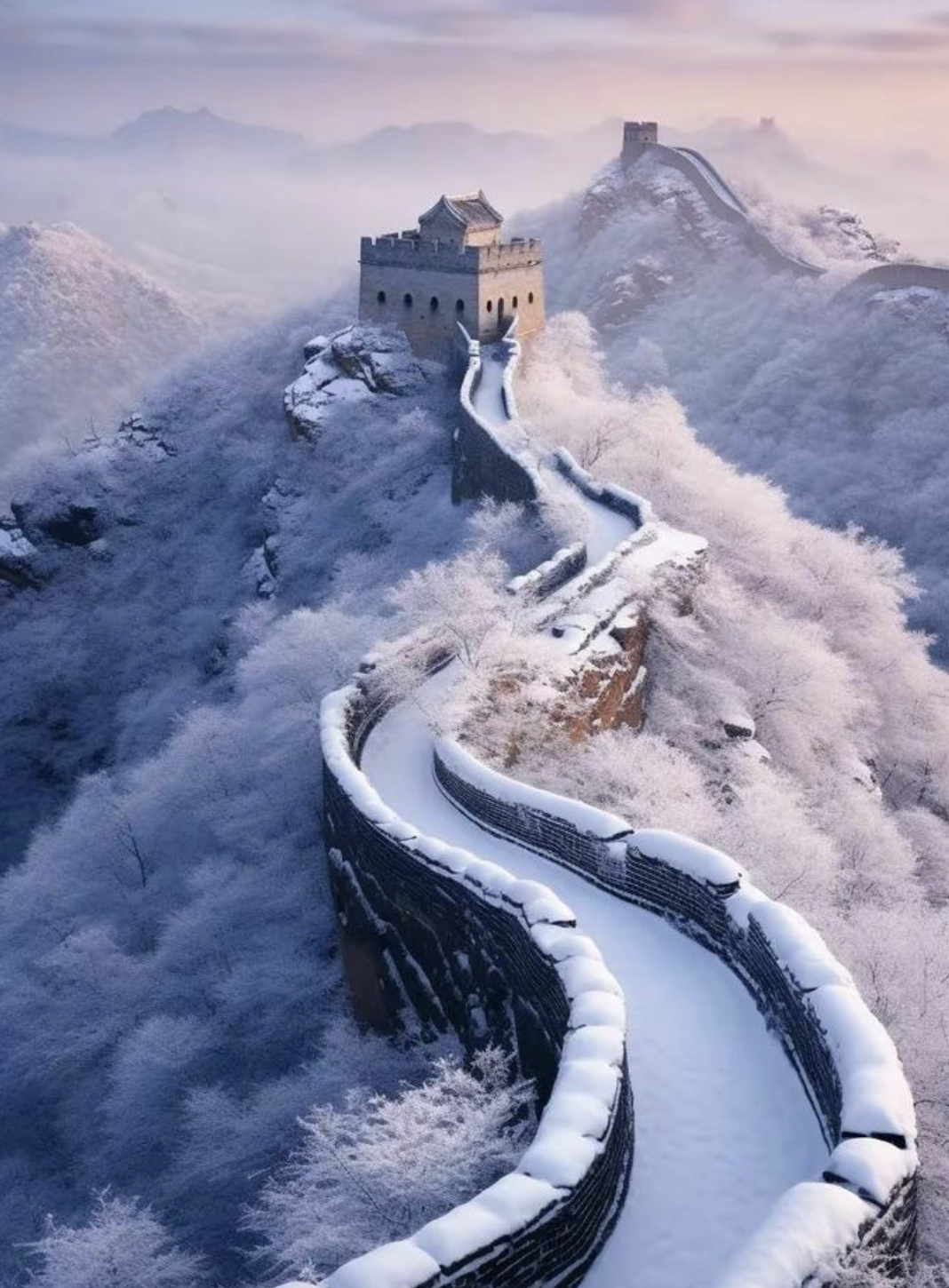 Beginning of Winter, 2026
The Wall + Hot spring + Snow (maybe) = Dream field!
Afternoon May 14th  
 13:30: bus for whoever leaves for Guiyang this afternoon
 14:30: leave from the reception hall to view FAST and tourism site. Please leave all your digital devices in your room before leaving.
May 15th 
7:00   two buses will leave
9:00   one bus for whoever the flight is after 16:00